Semantics in Text-to-Scene Generation
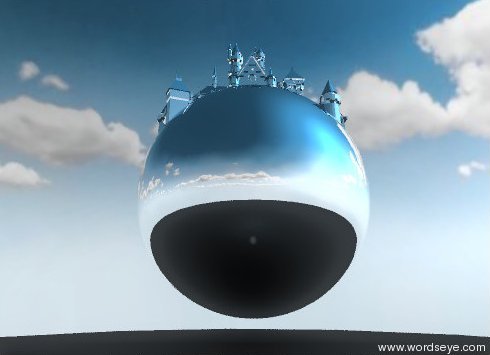 Bob Coyne (coyne@cs.columbia.edu)
Owen Rambow (rambow@ccls.columbia.edu) 
Richard Sproat (rws@xoba.com)
Julia Hirschberg (julia@columbia.edu)
1
Outline
Motivation and system overview
Background and functionality
Under the hood
Semantics on Objects
Lexical Semantics (WordNet and FrameNet)
Semantics on Scenes (SBLR - Scenario-Based Lexical Resource)
Computational flow
Applications
Education pilot at HEAF (Harlem Educational Activities Fund)
Conclusions
2
[Speaker Notes: Introducing the idea of lexical frames in mtt]
Why is it hard to create 3D graphics?
3
Complex tools
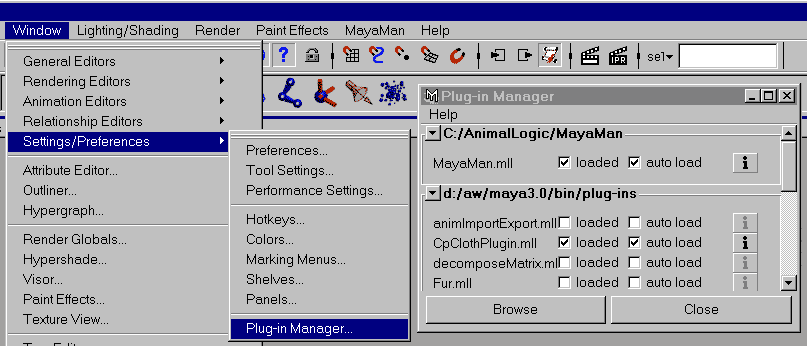 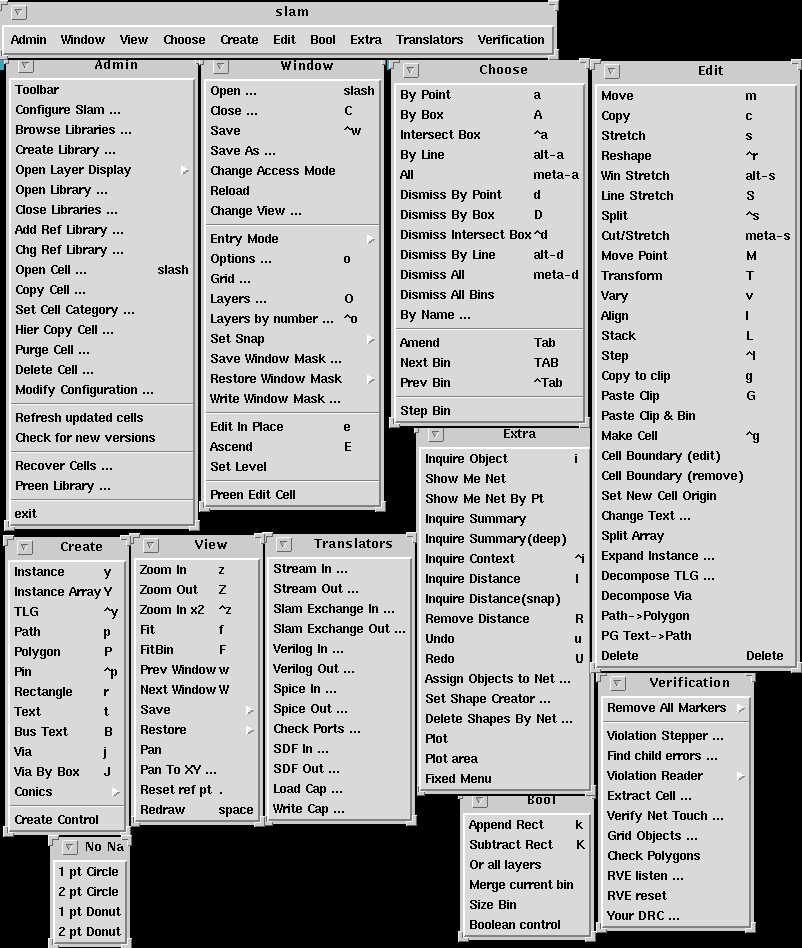 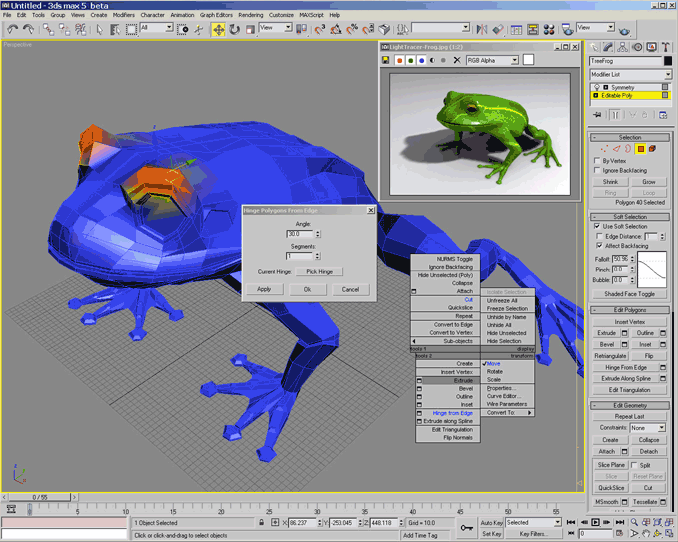 4
Work at low level of detail
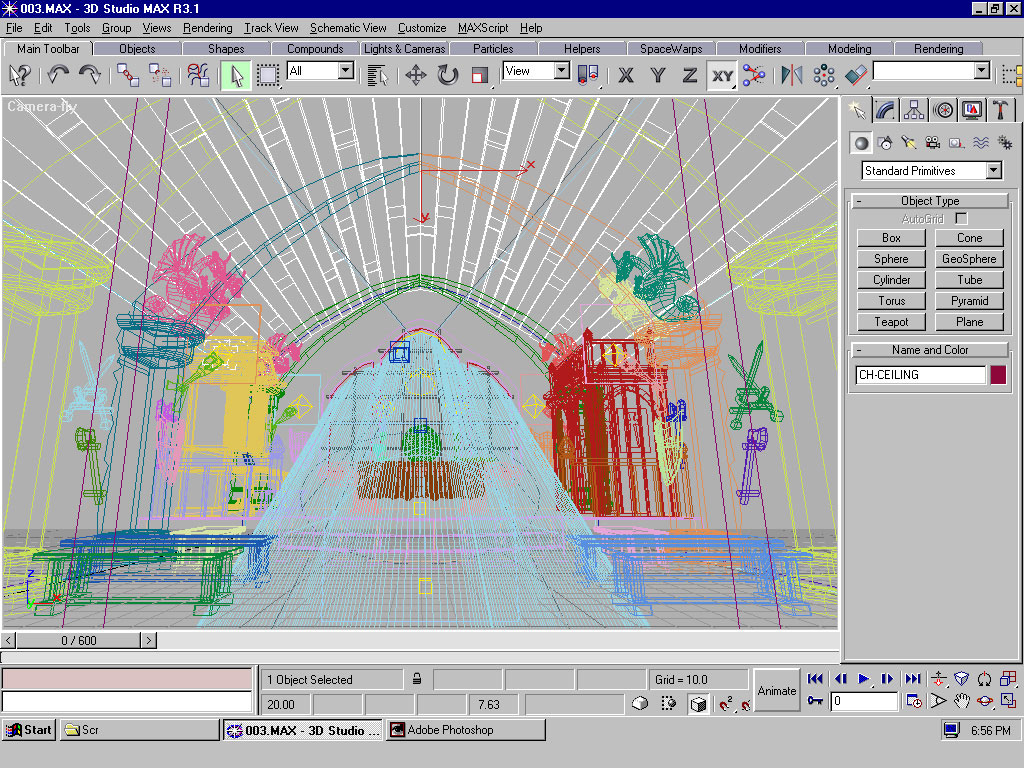 5
Requires training – time, skill, expense
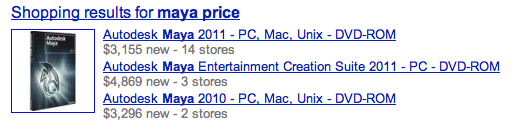 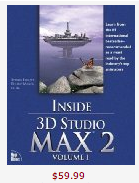 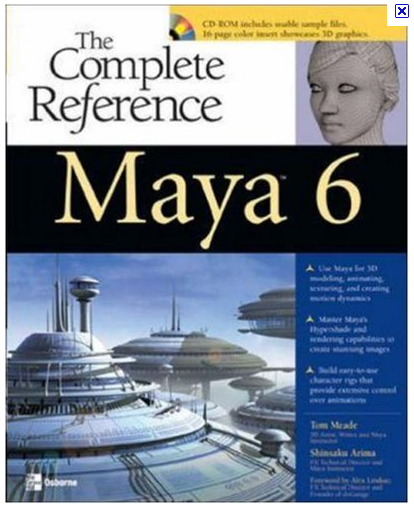 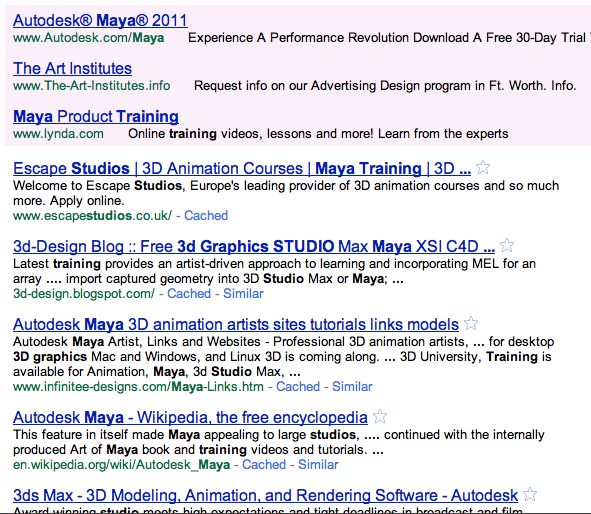 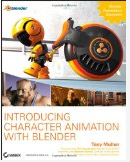 6
[Speaker Notes: Investment of time, money]
New Approach - Create 3D scenes with language
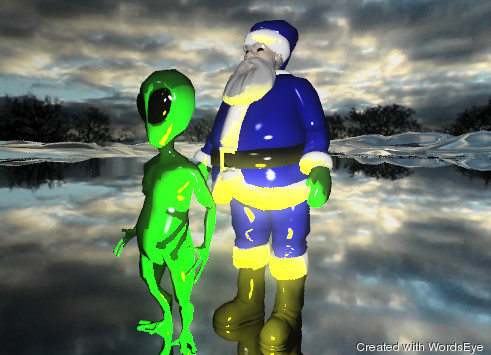 7
Santa Claus is on the white mountain range. he is blue. it is cloudy. the large yellow illuminator is in front of him. the alien is in front of him. the mountain range is silver.
WordsEye: Create 3D scenes with language
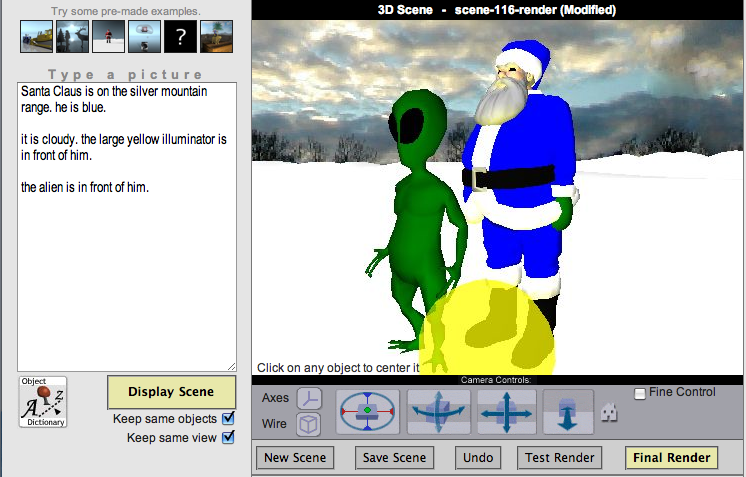 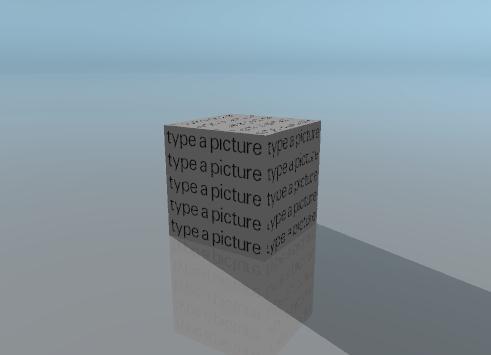 8
WordsEye: Create 3D scenes with language
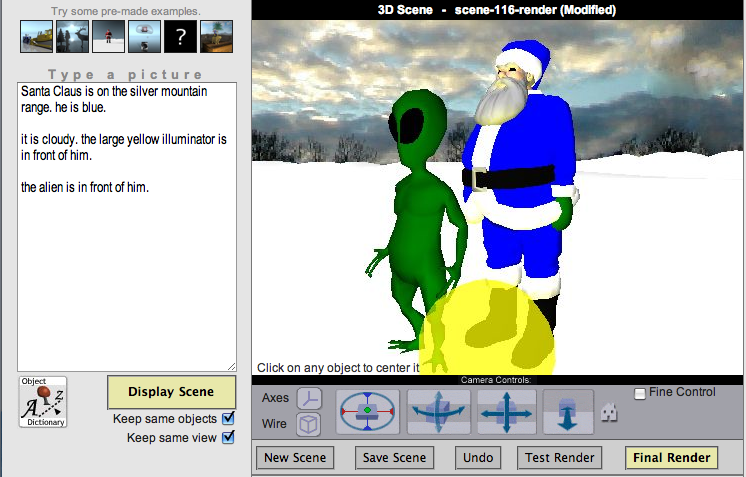 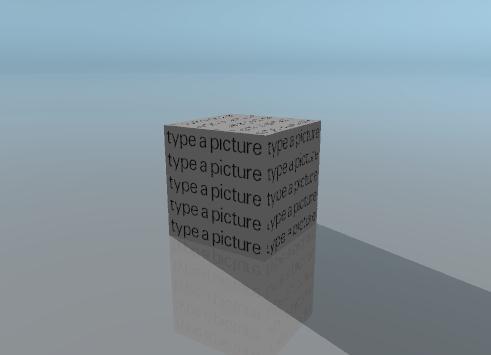 1
Describe a scene
WordsEye: Create 3D scenes with language
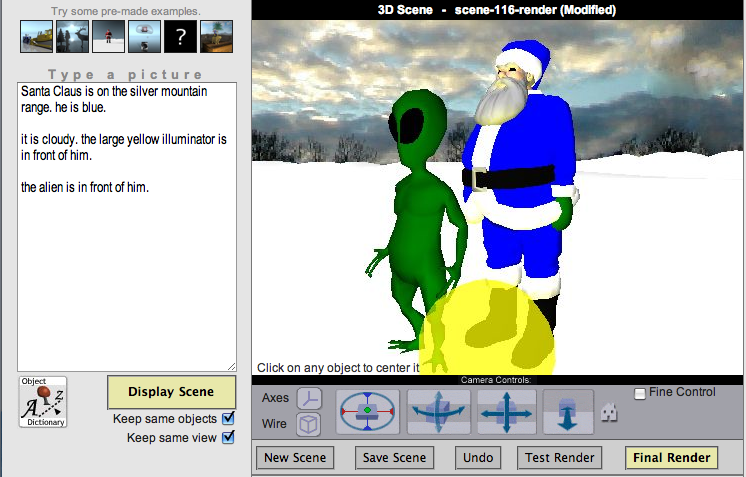 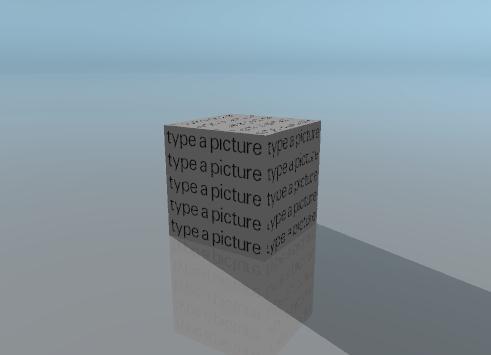 1
Describe a scene
WordsEye: Create 3D scenes with language
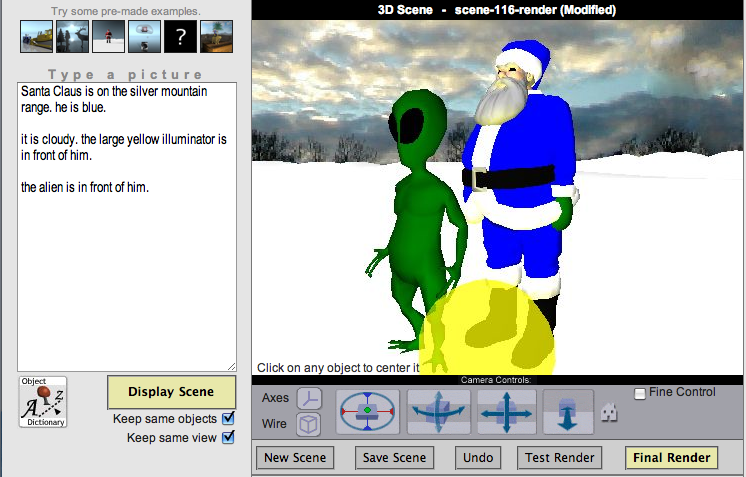 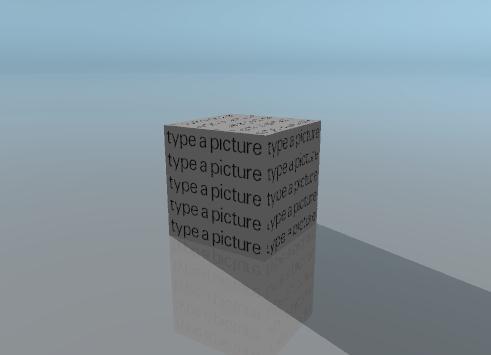 2
Click Display
WordsEye: Create 3D scenes with language
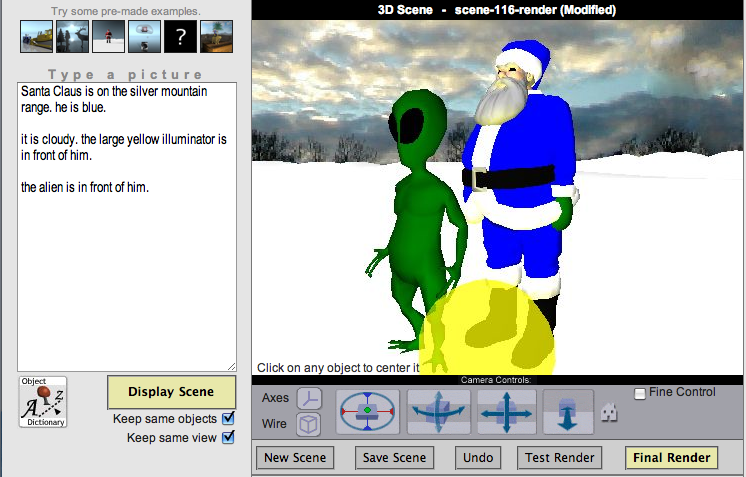 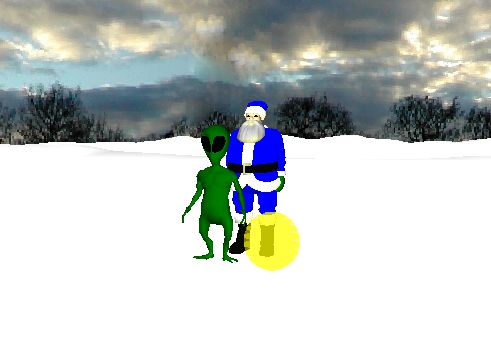 2
click Display
WordsEye: Create 3D scenes with language
Change 3D viewpoint
using camera controls
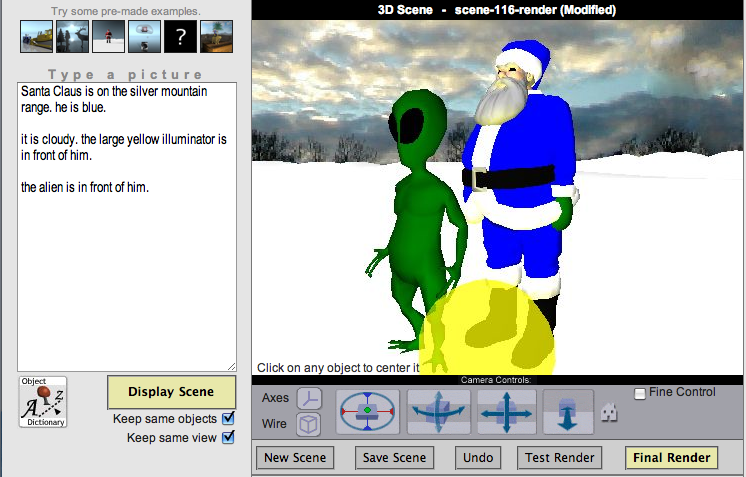 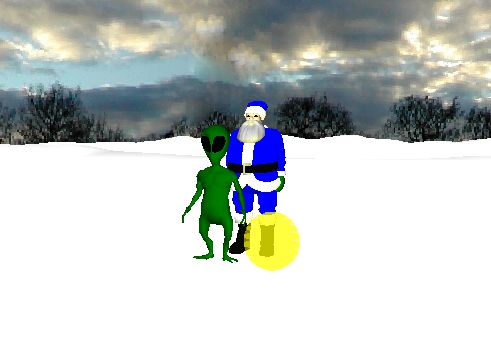 3
WordsEye: Create 3D scenes with language
Change 3D viewpoint
using camera controls
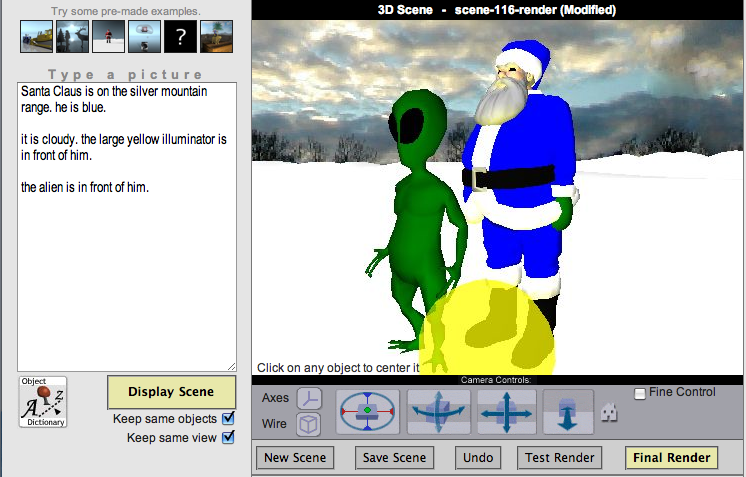 3
WordsEye: Create 3D scenes with language
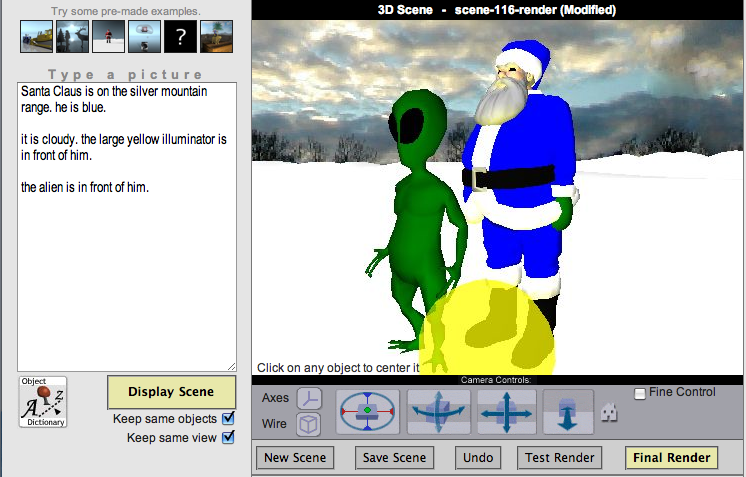 4
Perform final render to add reflections, shadows, etc.
WordsEye: Create 3D scenes with language
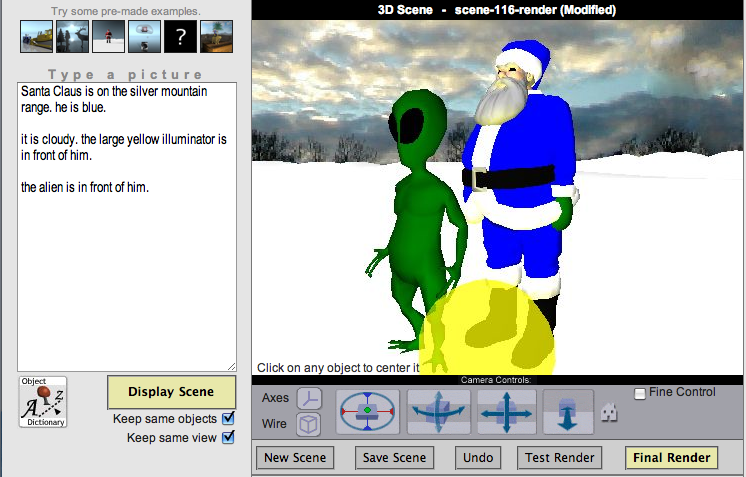 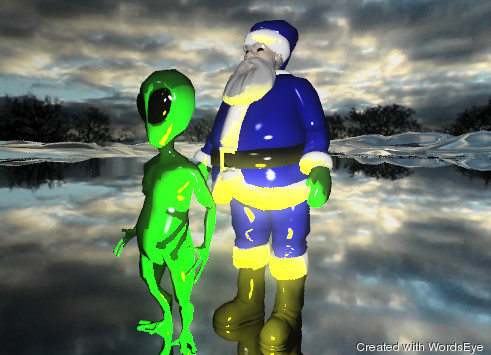 4
Perform final render to add reflections, shadows, etc.
WordsEye: Create 3D scenes with language
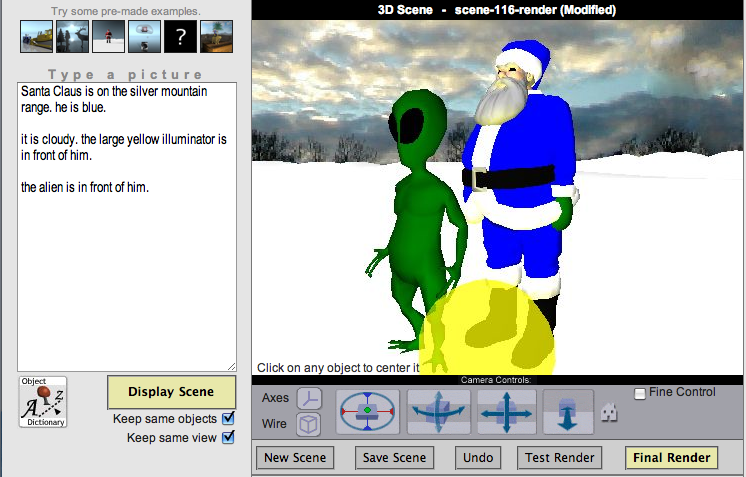 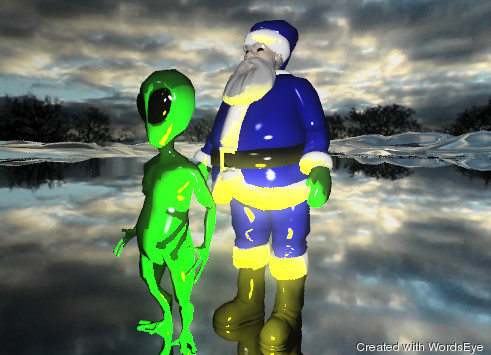 5
Final Rendering can be given a title and put in online Gallery.
Or linked with other pictures to form a Picturebook
Online gallery and picturebooks
Gallery
User comments
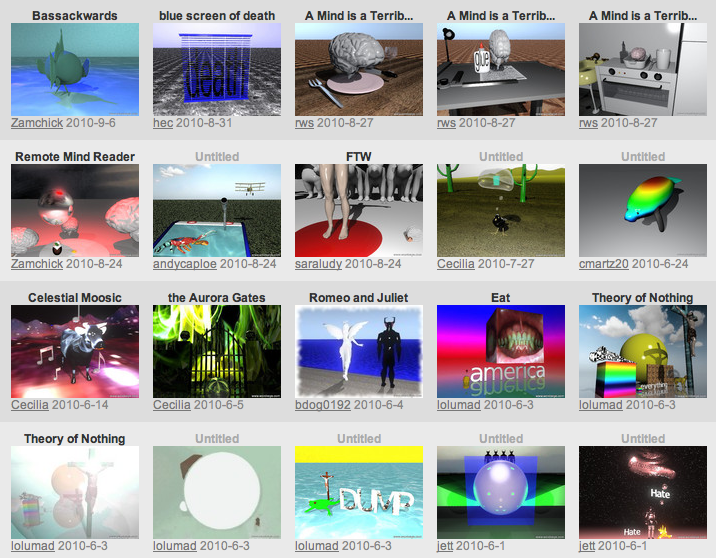 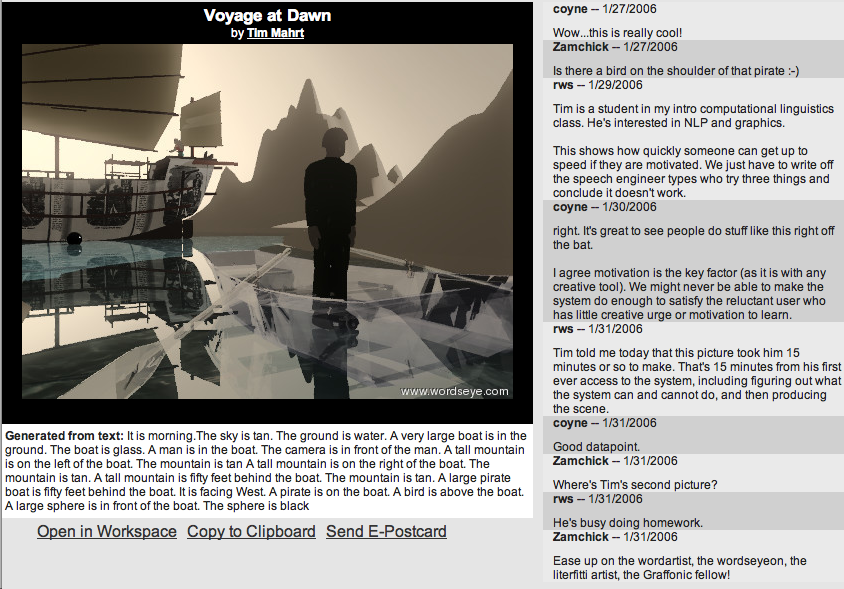 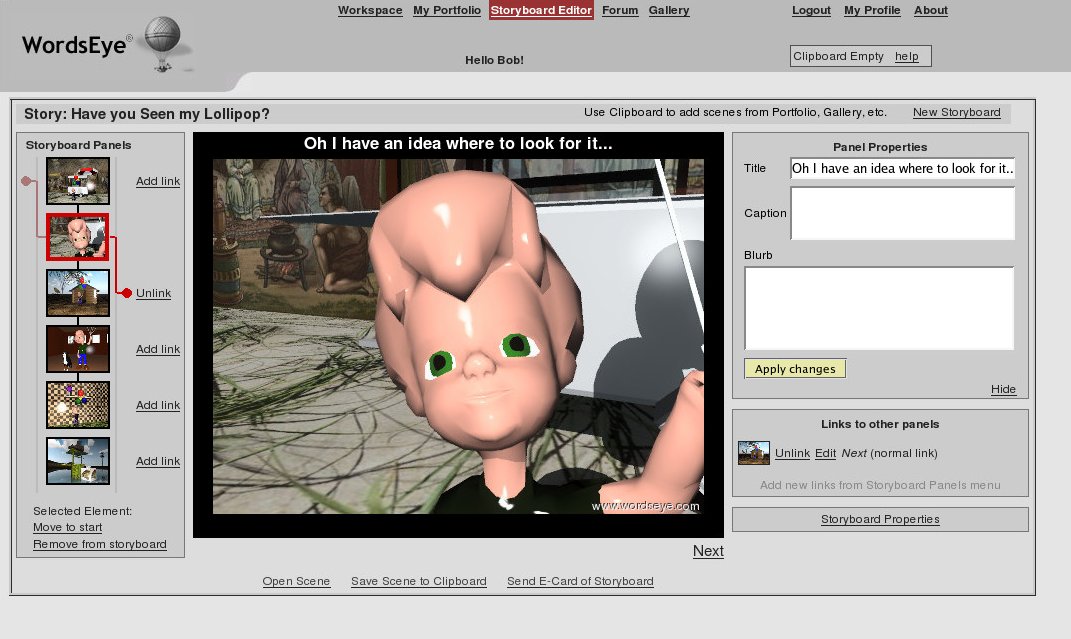 18
Picturebook editor
Greeting cards
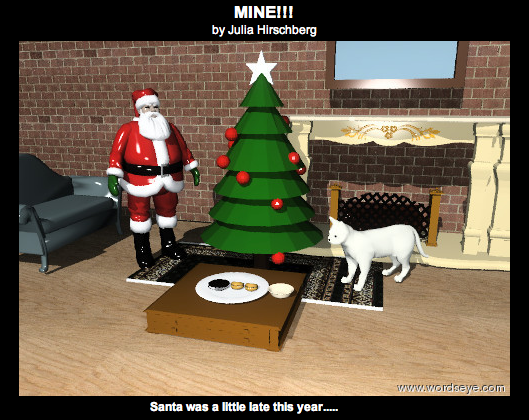 19
Visual Puns
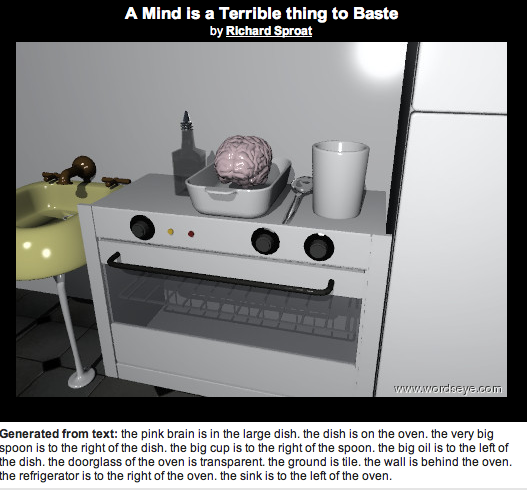 20
Lighting
the extremely tall mountain range is 300 feet wide. it is 300 feet deep. it is partly cloudy. the unreflective good is in front of the white picket fence. The good is 7 feet tall. The unreflective cowboy is next to the good. the cowboy is 6 feet tall. The good is facing the biplane. The cowboy is facing the good. The fence is 50 feet long. the fence is on the mountain range. The camera light is yellow. The cyan illuminator is 2 feet above the cowboy. the pink illuminator is 2 feet above the good. The ground is white. the biplane is 30 feet behind the good. it is 2 feet above the cowboy.
21
Reflections
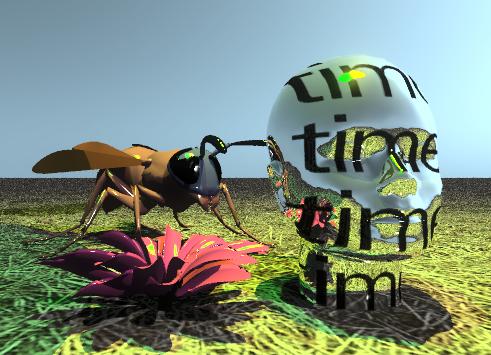 A silver head of time is on the grassy ground. The blossom is next to the head. the blossom is in the ground. the green light is three feet above the blossom. the yellow light is 3 feet above the head. The large wasp is behind the blossom. the wasp is facing the head.
22
Transparency
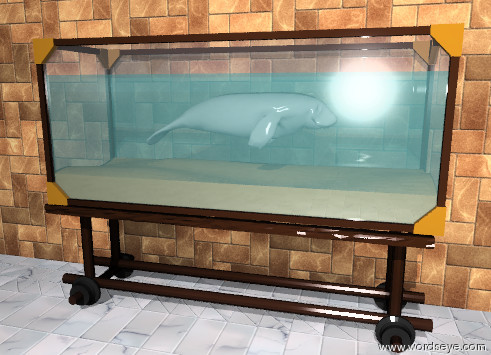 A tiny grey manatee is in the aquarium. It is facing right. The manatee is six inches below the top of the aquarium. The ground is tile. There is a large brick wall behind the aquarium.
23
Scenes within scenes . . .
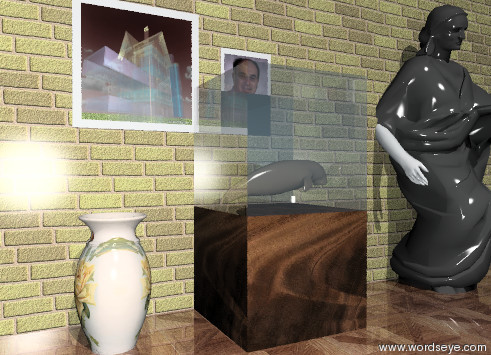 24
Creating 3D Scenes with language
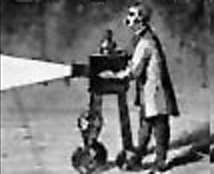 No GUI bottlenecks - Just describe it!
Low entry barrier - no special skill or training required
Trade-off detailed direct manipulation for speed and economy of expression
Language directly expresses constraints
Bypass rigid, pre-defined paths of expression (dialogs, menus, etc)
Objects vs Polygons – automatically utilizes pre-made 2D/3D objects
Enable novel applications 
Using language is fun and stimulates imagination
in education, gaming, social media, . . .
25
Outline
Motivation and system overview
Background and functionality
Under the hood
Semantics on Objects
Lexical Semantics (WordNet and FrameNet)
Semantics on Scenes (SBLR - Scenario-Based Lexical Resource)
Computational flow
Applications
Education pilot at HEAF (Harlem Educational Activities Fund)
Conclusions
26
[Speaker Notes: Introducing the idea of lexical frames in mtt]
WordsEye Background
Original version
Coyne and Sproat:  “WordsEye: An Automatic Text-to-Scene Conversion System.” In SIGGRAPH 2001
Web version (2004-2007)
3,000 users, 15,000 final rendered scenes in online gallery
No verbs or poses
New version (2010) in development
Verb semantics (FrameNet, etc) and poses to handle wider range of language
FaceGen to create facial expressions
Contextual knowledge to help depict environments, actions/poses
Tested in middle-school summer school program in Harlem
27
Related Work - Natural language and 3D graphics systems
Some variations
Directed text (eg control virtual character) versus descriptions
Domain specific (eg car accident reports) versus open domain
Animation/motion versus static scene generation
Output storyboards (time segmenting) versus single scene
Batch (real-world text input) versus interactive (user adjusts text and adapts to graphics interactively)
Some systems
SHRDLU: Winograd, 1972
Adorni, Di Manzo, Giunchiglia, 1984
Put: Clay and Wilhelms, 1996
PAR: Badler et al., 2000
CarSim: Dupuy et al., 2000
WordsEye – Coyne, Sproat (2001)
CONFUCIUS – Ma (2006)
Automatic Animated Storyboarding: Ye, Baldwin, 2008
28
Text-to-Scene conversion: resolve linguistic descriptions to spatial relations and attributes on 3D objects:
Objects
2000 different 3D objects and 10,000 textures/images
Spatial Relations (positions/orientation/distance/size)
the cat is on the chair
the dog is facing the cat
the table is 2 feet tall. The television is one foot from the couch
Groupings and cardinality
The stack of 10 plates is on the table.
Surface properties: Colors, textures, reflectivity, and transparency
The shiny, blue vase; the grassy mountain; the transparent wall
Reference resolution
The vase is on the table. It is blue.
Currently working on:
Poses for action verbs and facial expressions (the angry man ate the hamburger)
Settings (the boy is in the living room)
29
Graphical library: 2,000 3D objects and 10,000 images, all semantically tagged
3D objects
2D Images and textures
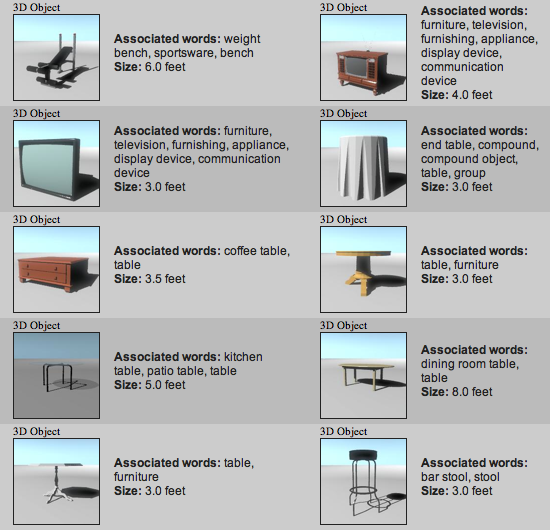 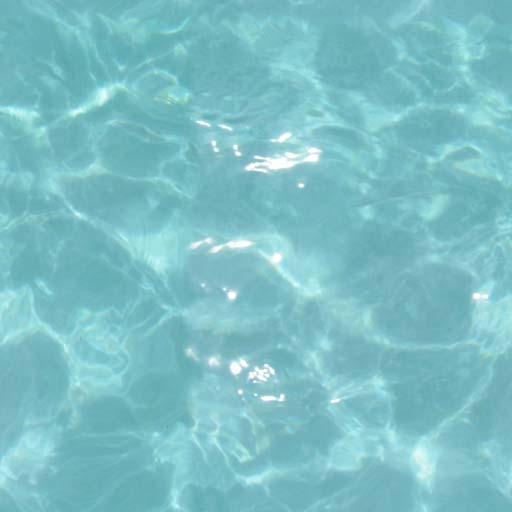 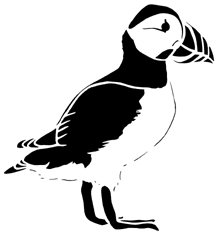 B&W drawings         Texture Maps
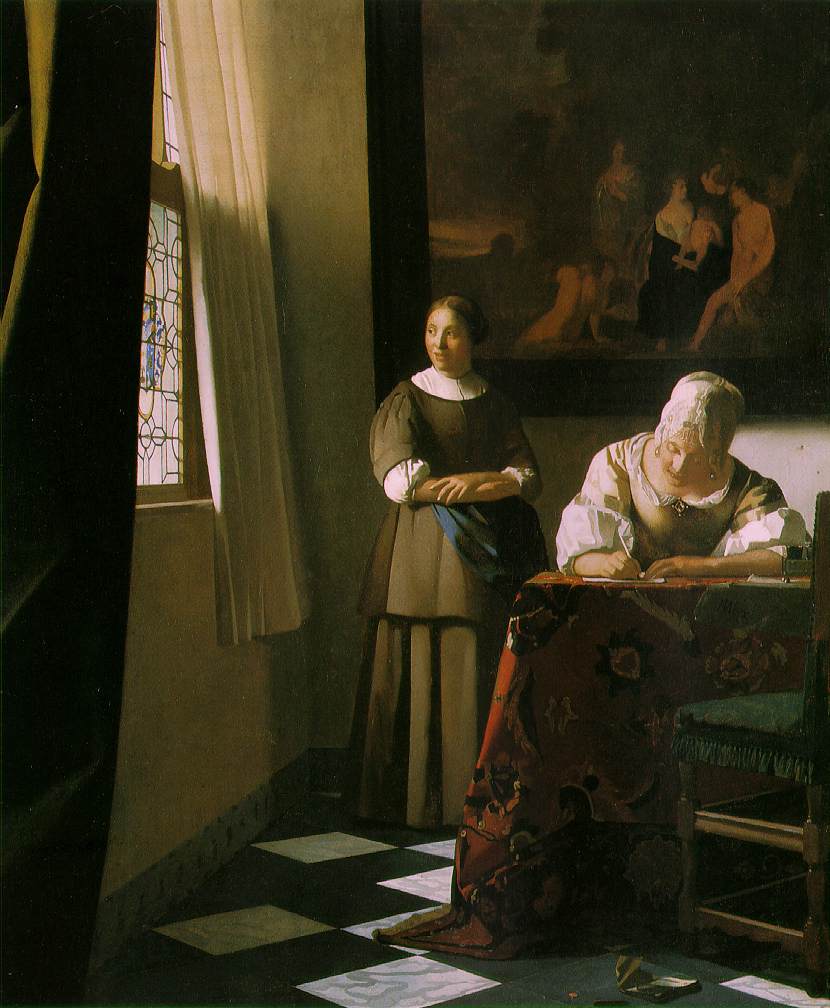 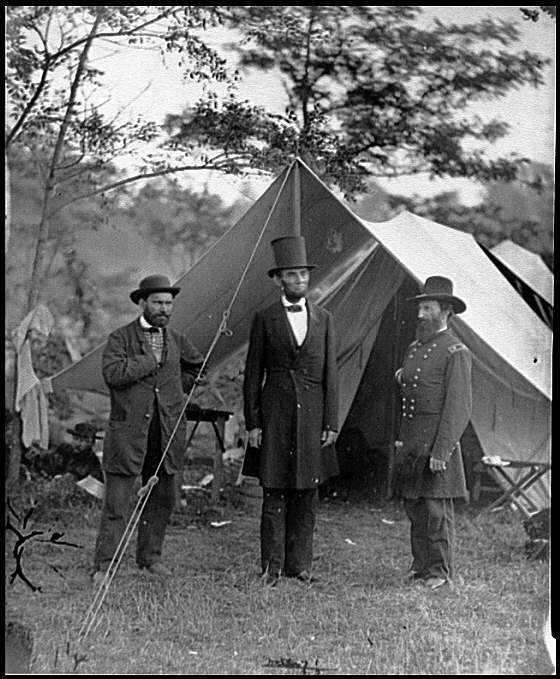 Artwork                    Photographs
30
Spatial relations and Attributes (size, color, transparency, texture)
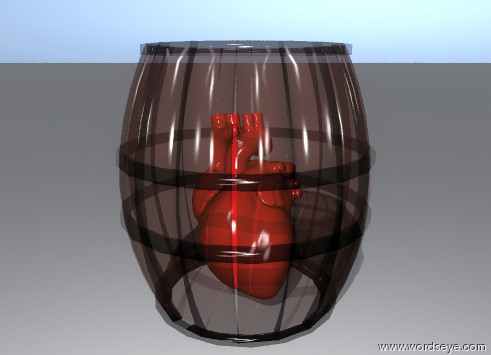 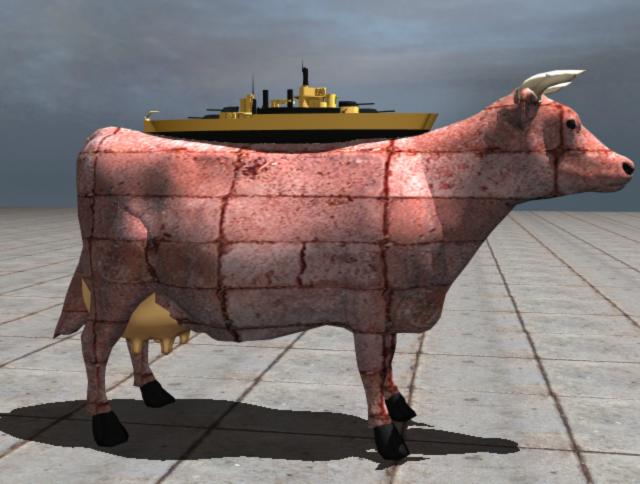 The orange battleship is on the brick cow. The battleship is 3 feet long
The red heart is in the tiny transparent barrel.
31
Poses and facial expressions
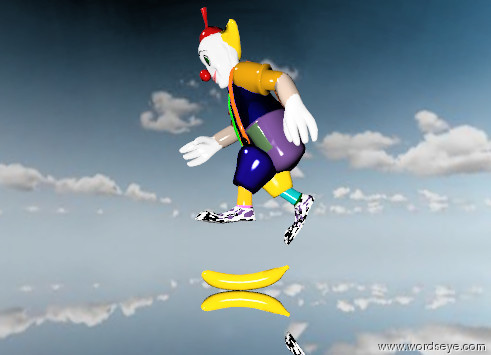 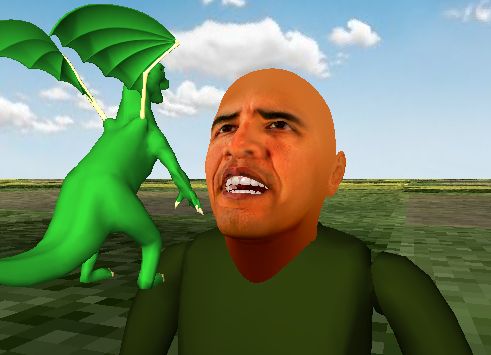 The clown is running. the clown is 1 foot above the ground. the big banana is under the clown. the banana is on the ground. it is partly cloudy. the ground is blue silver.
Obama is afraid and angry. The sky is cloudy. A dragon is 8 inches in front of him. It is 5 feet above the ground. It is 9 inches tall. It is facing him. The ground has a grass texture.
32
Environmental attributes: Time of day, cloudiness, lighting
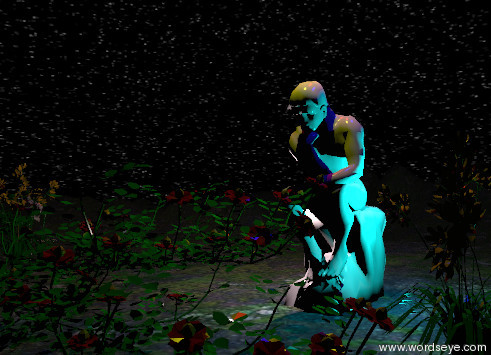 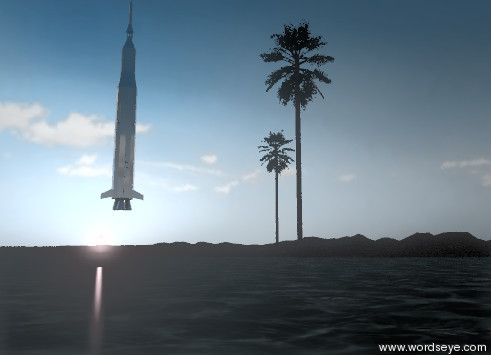 the big palm tree is on the very large white sandy island. a palm tree is next to the big palm tree. the island is on the sea. The sun is pink. it is dawn. it is partly cloudy. The huge silver rocket is 20 feet above the sea…
The 7 enormous flowers are in front of the statue. It is midnight. The statue is 40 feet tall. The statue is on the mountain range. The 5 huge bushes are behind the mushroom. . . .
33
Text object: “Foo on table”
Substitute image: “Fox on table”
Related object: “Robin on table”
2D cutout: “Farmer left of santa”
Depiction strategies: When 3D object doesn’t exist…
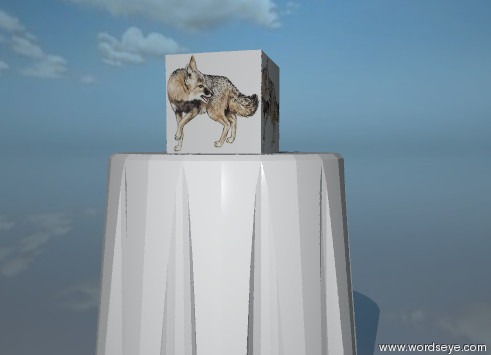 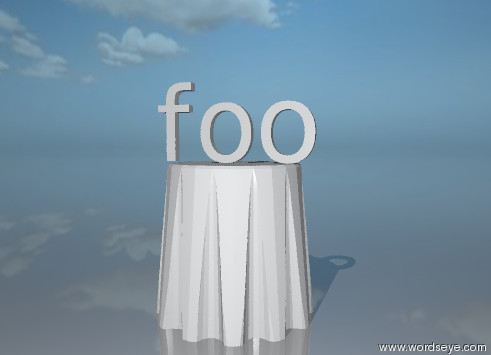 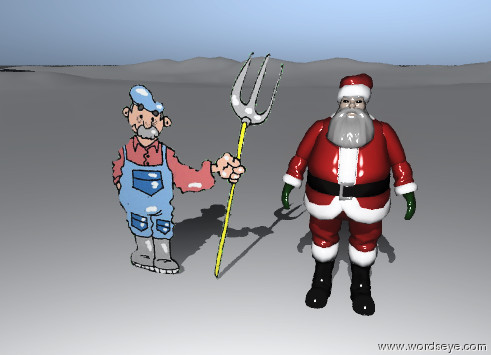 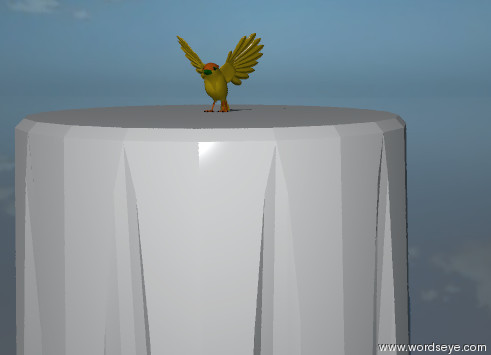 34
Reference resolution
Anaphora
Attribute reference
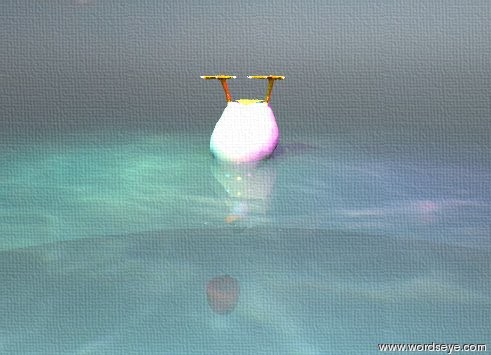 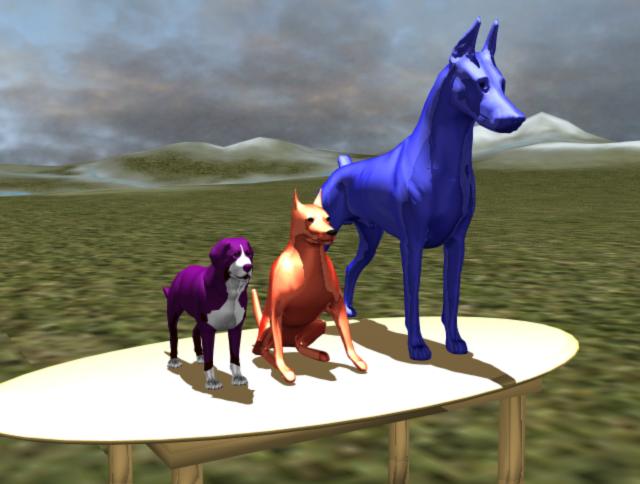 The duck is in the sea. It is upside down. The sea is shiny and transparent. The apple is 3 inches below the duck. It is in front of the duck. It is partly cloudy.
Three dogs are on the table. The first dog is blue. The first dog is 5 feet tall. The second dog is red. The third dog is purple.
35
Outline
Motivation and system overview
Background and functionality
Under the hood
Semantics on Objects
Lexical Semantics (WordNet and FrameNet)
Semantics on Scenes (SBLR - Scenario-Based Lexical Resource)
Computational flow
Applications
Education pilot at HEAF (Harlem Educational Activities Fund)
Conclusions
36
[Speaker Notes: Introducing the idea of lexical frames in mtt]
Semantics on Objects
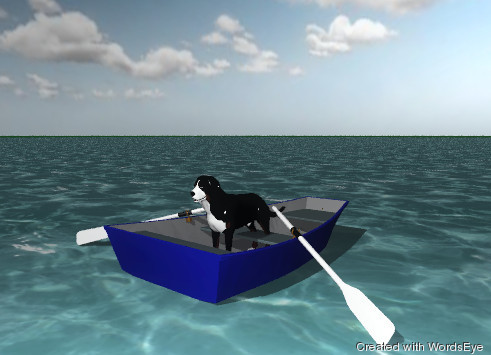 The boat is in the ocean. The dog is in the boat.
Boat in water  Embedded-in 
Dog in boat   In cupped region
Requires knowledge of shapes and function of objects
37
Spatial Tags
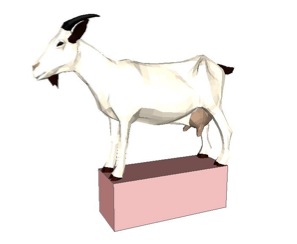 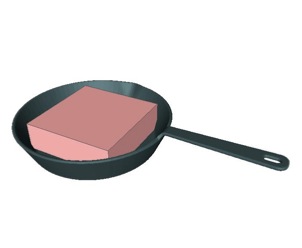 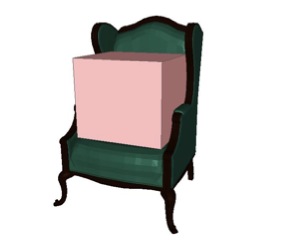 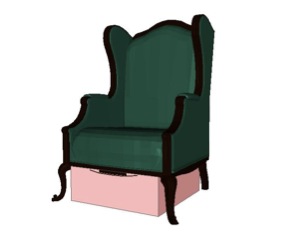 Base
Cup
On
Canopy
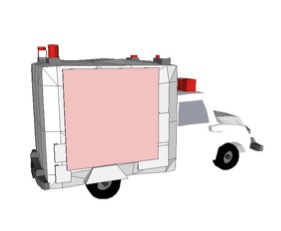 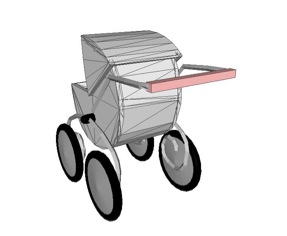 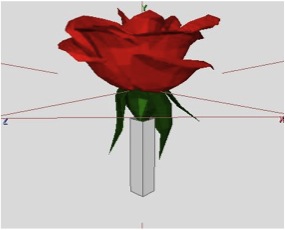 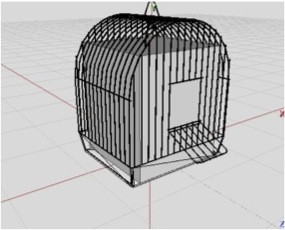 Wall
Enclosure
Handle
Stem
38
[Speaker Notes: All objects in database given spatial tags]
Mapping prepositions to spatial relations with spatial tags
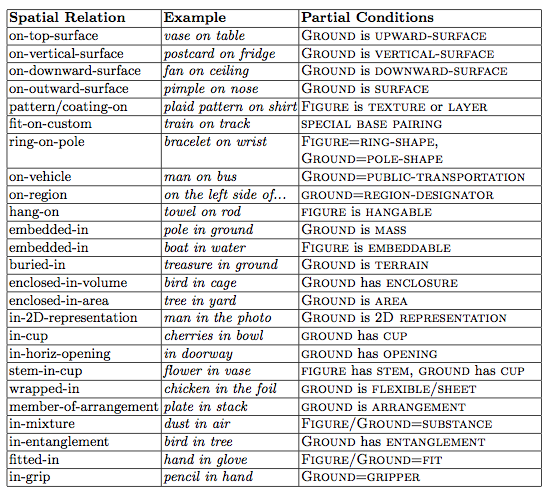 39
Other 3D Object Features
40
Spatial relations in a scene
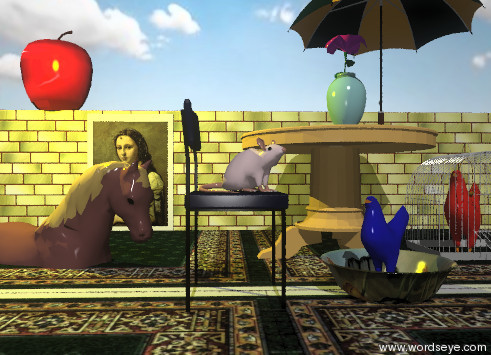 Input text: A large magenta flower is in a small vase. The vase is under an umbrella. The umbrella is on the right side of a table. A picture of a woman is on the left side of a 16 foot long wall. A brick texture is on the wall. The wall is 2 feet behind the table. A small brown horse is in the ground. It is a foot to the left of the table. A red chicken is in a birdcage. The cage is to the right of the table. A huge apple is on the wall. It is to the left of the picture. A large rug is under the table. A small blue chicken is in a large flower cereal bowl. A pink mouse is on a small chair. The chair is 5 inches to the left of the bowl. The bowl is in front of the table. The red chicken is facing the blue chicken. . .
41
Implicit spatial constraints: objects on surface
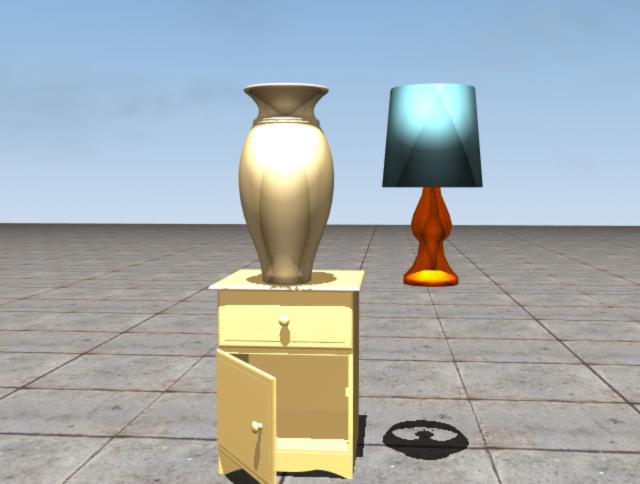 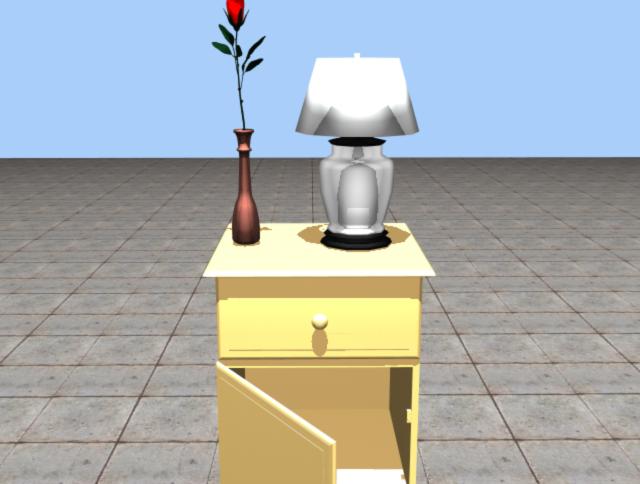 Without constraint
With constraint
The vase is on the nightstand. The lamp is next to the vase.
42
Use object: bicycle_10-speed-vp8300
Grasp: wine_bottle-vp0014
Body pose + grasp
Standalone body pose: Run
Poses Types (from original system -- not implemented yet in new system)
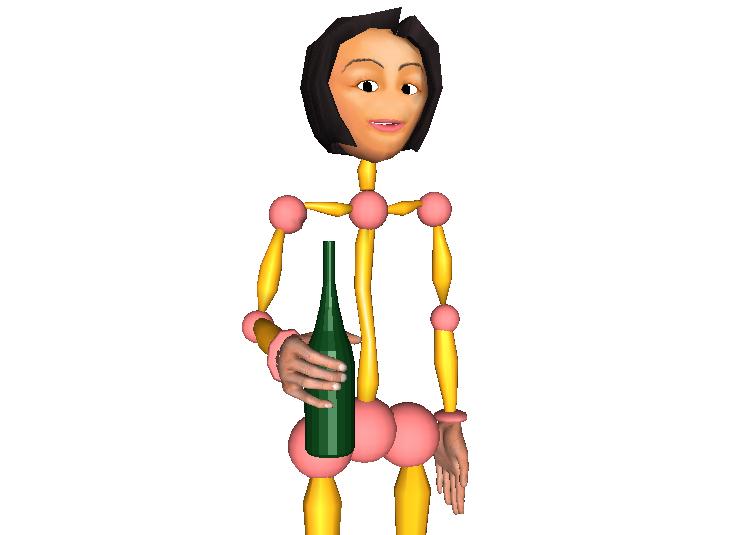 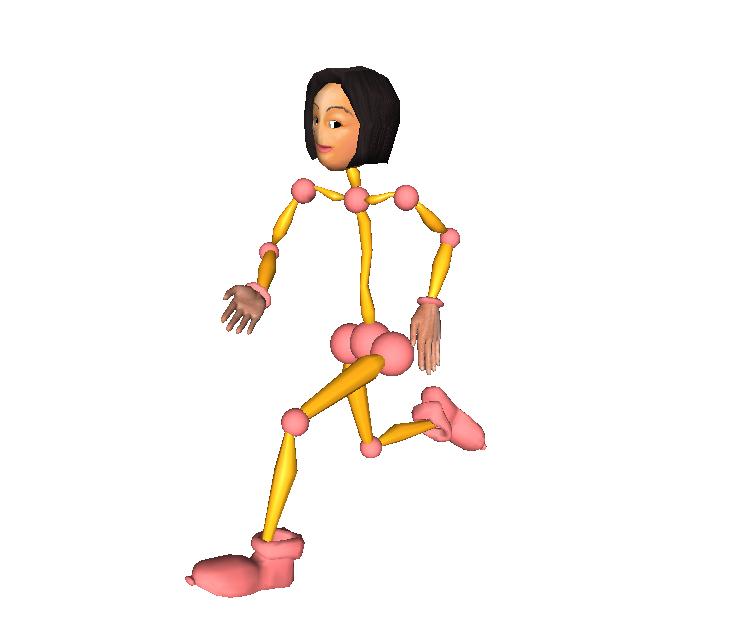 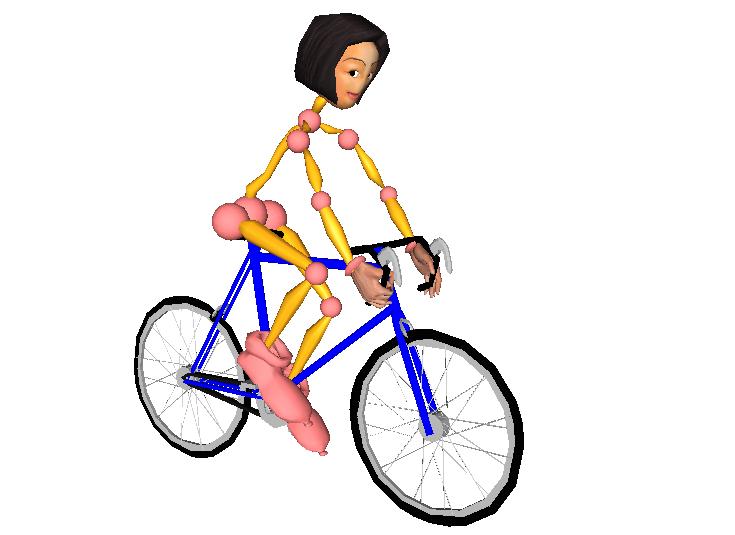 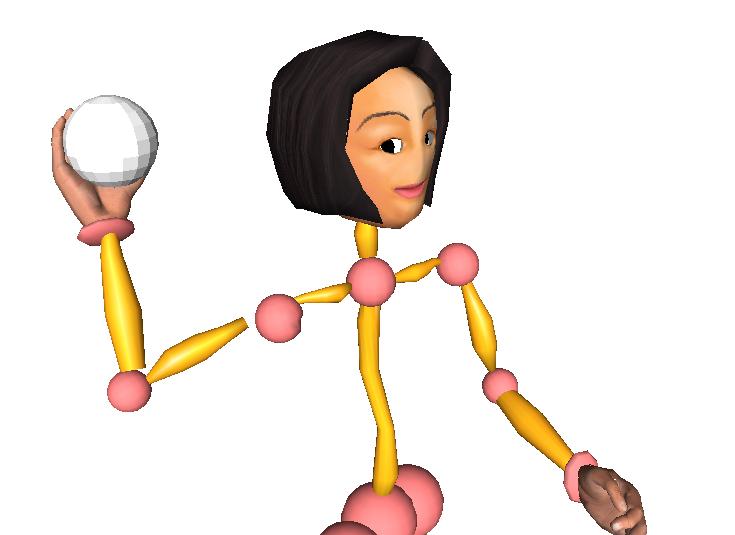 43
Combined poses
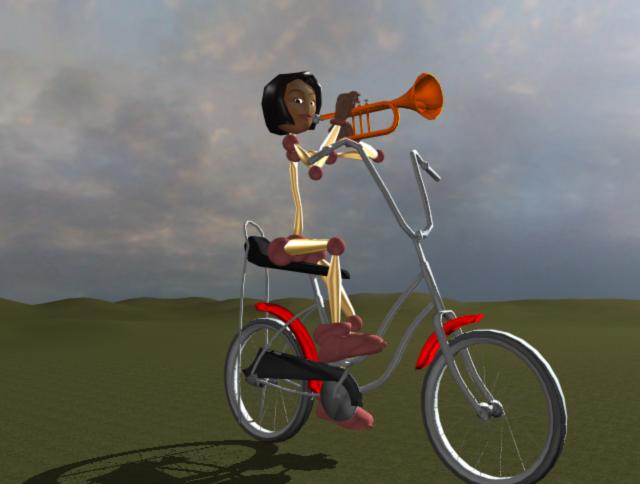 Mary rides the bicycle. She plays the trumpet.
44
Outline
Motivation and system overview
Background and functionality
Under the hood
Semantics on Objects
Lexical Semantics (WordNet and FrameNet)
Semantics on Scenes (SBLR - Scenario-Based Lexical Resource)
Computational flow
Applications
Education pilot at HEAF (Harlem Educational Activities Fund)
Conclusions
45
[Speaker Notes: Introducing the idea of lexical frames in mtt]
WordNet: Semantics of synsets
http://wordnet.princeton.edu  
120,000 word senses (synsets)
Relations between synsets
Hypernym/hyponym (IS-A)
Meronym/holonym (parts)
Derived forms (e.g. inheritinheritance)
Synset example: <dog|domestic dog|canis familiarus> 
Hypernyms: <canine>, <domestic animal>
Hyponyms: <poodle>, <hunting dog>, etc.
Part-meronym: <tail>  (other parts inherited via hypernyms)
46
WordNet Limitations
Often only single inheritance. 
E.g., princess has hypernym aristocrat but not  female
Word sense - No differentiation between polysemy & completely different meanings
Lexical use versus functional use inconsistent. E.g., “spoon” is hyponym of “container”, even though it wouldn’t be called that.
Part-whole and substance-whole very sparse and inconsistent 
Doesn’t know that snowball is made-of snow.
Has shoelace as part-of shoe -- but loafer is hyponym of shoe
Lack of specificity in derivationally-related forms. E.g. inheritance is what is inherited, while Inheritor is one who inherits.
Lack of functional roles. E.g. that mop is instrument in cleaning floors
47
Semantics on events and relations
How to represent overall meaning of sentences?
Eg John quickly walked out of the house
Action=walk. 
agent=john, source=house, manner=quickly
Account for syntactic constraints and alternation patterns
Mary told Bill that she was bored
*Mary told to Bill that she was bored
Mary said to Bill that she was bored
*Mary said Bill that she was bored
Represent both verbs and event/relational nouns
John’s search for gold took hours
John searched for gold for hours
48
http://en.wikipedia.org/wiki/Thematic_relation
Thematic Roles
Agent: deliberately performs the action (Bill ate his soup quietly).
Experiencer: the entity that receives sensory or emotional input (Jennifer heard the music)
Theme: undergoes the action but does not change its state (We believe in many gods.) 
Patient: undergoes the action and changes its state ( The falling rocks crushed the car)
Instrument: used to carry out the action (Jamie cut the ribbon with a pair of scissors).
Force or Natural Cause: mindlessly performs the action (An avalanche destroyed the ancient temple).
Location: where the action occurs (Johnny and Linda played carelessly in the park).
Direction or Goal: where the action is directed towards (The caravan headed toward the distant oasis.)
Recipient: a special kind of goal associated with verbs expressing a change in ownership, possession. (I sent John the letter).
Source or Origin: where the action originated (The rocket was launched from Central Command).
Time: the time at which the action occurs (The rocket was launched yesterday).
Beneficiary: the entity for whose benefit the action occurs (I baked Reggie a cake).
Manner: the way in which an action is carried out (With great urgency, Tabatha phoned 911).
Purpose: the reason for which an action is performed (Tabatha phoned 911 right away in order to get some help).
Cause: what caused the action to occur in the first place; not for what, rather because of what (Since Clyde was hungry, he ate the cake).
49
FrameNet – Digital lexical resource http://framenet.icsi.berkeley.edu/
Frame semantics as generalization of thematic roles
Frame 
Schematic representation of a situation, object, or event that provides the background and motivation for the existence and everyday use of words in a language. i.e. grouping of words with common semantics.
947 frames with associated lexical units (LUs)
10,000 LUs (Verbs, nouns, adjectives)
Frame Elements (FEs): frame-based roles 
E.g. COMMERCE_SELL (sell, vend)
Core FEs (BUYER, GOODS, SELLER) ,
Peripheral FEs (TIME, LOCATION, MANNER, …)
Annotated sentences and valence patterns mapping LU  syntactic patterns to frame roles.
Relations between frames (inheritance, perspective, subframe, using, …)
50
[Speaker Notes: Frames have N,V,A but we’re only looking at verbs in this talk
Fes are what defines the frame
Fes for buy/sell similar
Relations between buy and sell. They’re not just independent! Instead they’re related by a frame relsion.]
Example: REVENGE Frame
This frame concerns the infliction of punishment in return for a wrong suffered. An AVENGER performs a PUNISHMENT on a OFFENDER as a consequence of an earlier action by the Offender, the INJURY. The Avenger inflicting the Punishment need not be the same as the INJURED_PARTY who suffered the Injury,  but the Avenger does have to share the judgment that the Offender's action was wrong. The judgment that the Offender had inflicted an Injury  is made without regard to the law.
51
Lexical Units in REVENGE Frame
52
Annotations for avenge.v (REVENGE frame)
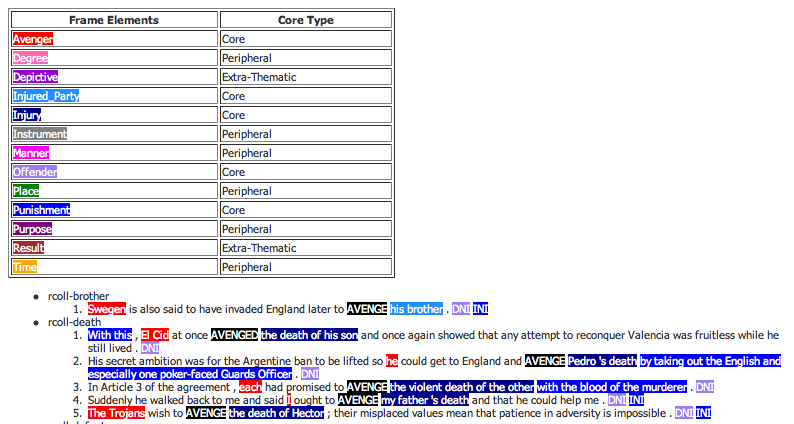 53
Annotations for get_even.v (REVENGE frame)
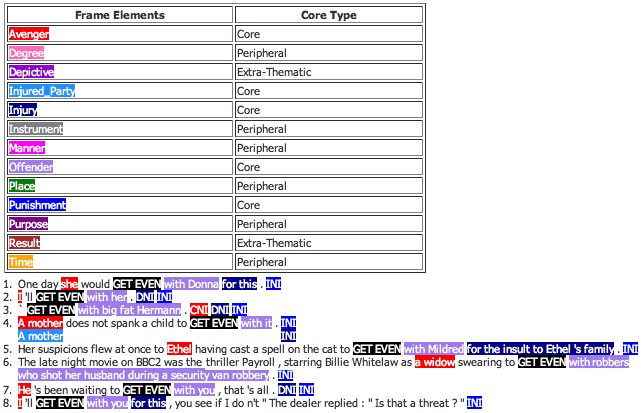 54
[Speaker Notes: Offender explicit, in “with” pp.]
Valence patterns for give
Giving frame
   LUs: give.v, gift.n, donate.v, contribute.v, …
   Core FEs: Donor, Recipient, Theme
55
Frame-to-frame relations and FE mappings
Related via INHERITANCE and USING
frame relations
Assist, help, aid,
Cater, abet, . . .
Do, act, perform, 
Carry out, conduct,…
56
[Speaker Notes: So when we have these frame reations, how do we associate the Fes? Peripherals keep same name here.]
Frame-to-frame Relations
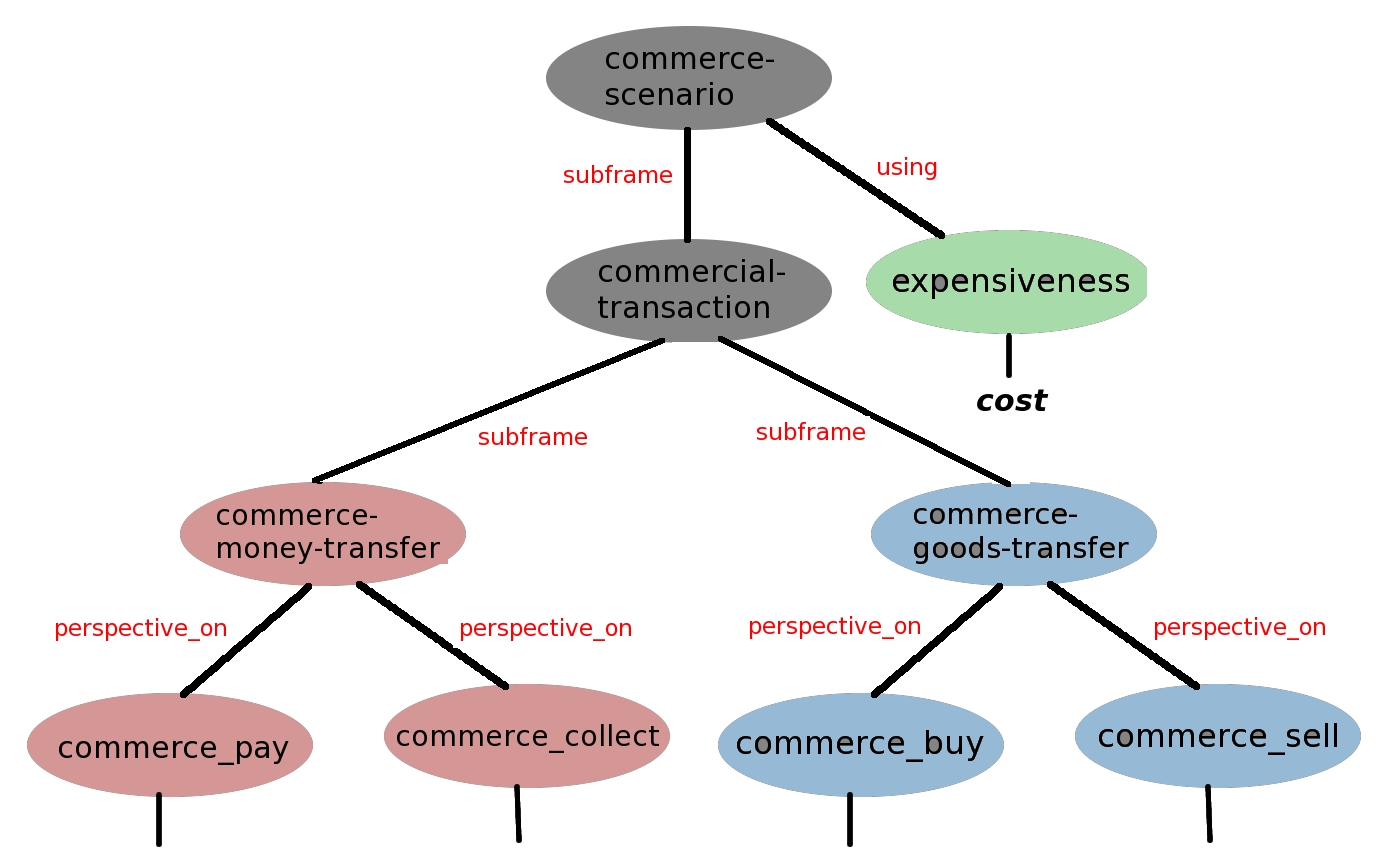 pay, payment, disburse, 
disbursement
Retail, retailer, sell, vend, 
Vendor, sale
Collect, charge bill
Buy, purchase
57
FrameNet limitations
Missing frames (especially for spatial relations) and lexical units.
Sparse and noisy valence patterns. 
Incomplete set of relations between frames
Can’t map He followed her to the store in his car (COTHEME with mode_of_transportation) to He drove to the store (OPERATE_VEHICLE)
No semantics to differentiate between elements in frame. Eg, swim and run are in same frame (self_motion).
Very general semantic type mechanism (few selectional restrictions on FE values)
No default values for FEs
58
Outline
Motivation and system overview
Background and functionality
Under the hood
Semantics on Objects
Lexical Semantics (WordNet and FrameNet)
Semantics on Scenes (SBLR - Scenario-Based Lexical Resource)
Computational flow
Applications
Education pilot at HEAF (Harlem Educational Activities Fund)
Conclusions
59
[Speaker Notes: Introducing the idea of lexical frames in mtt]
Semantics of Scenes: SBLR (Scenario-Based Lexical Resource)
Semantic relation classes
Seeded from FrameNet frames. Others added as needed (eg. Spatial relations)
Valence patterns mapping syntactic patterns to semantic roles with selectional preferences for semantic roles.
Ontology of lexical items and semantic nodes 
Seeded from 3D object library and WordNet
Rich set of lexical and contextual relations between semantic nodes represented by semantic relation instances.
(CONTAINING.R (:container bookcase.e) (:contents book.e))
Vignettes to represent mapping from frame semantics to prototypical situations and resulting graphical relations. Eg “wash car” takes place in driveway with hose, while “wash dishes” takes place in kitchen at sink.
60
Using the SBLR: Valence patterns for “Of” based on semantic preferences
Semantic types, functional properties, and spatial tags used to resolve semantic relation for “of”
61
Containment: bowl of cats
Part: head of the cow
Dimension: height of horse is..
Grouping: stack of cats
Substance: horse of stone
Representation: Picture of girl
Mapping “of” to graphical relations
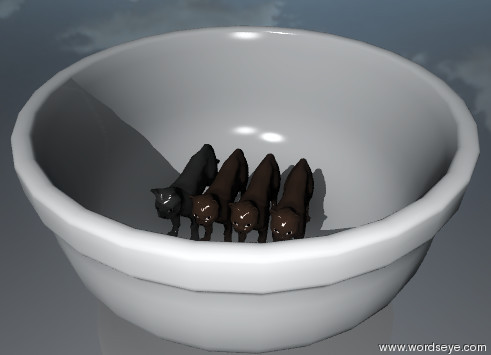 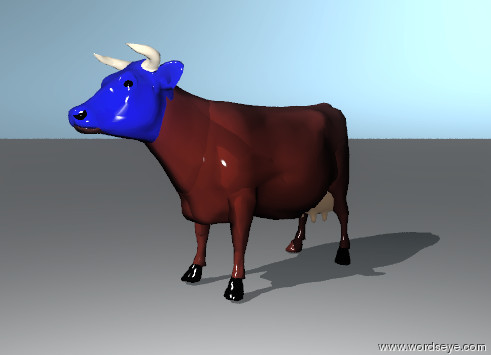 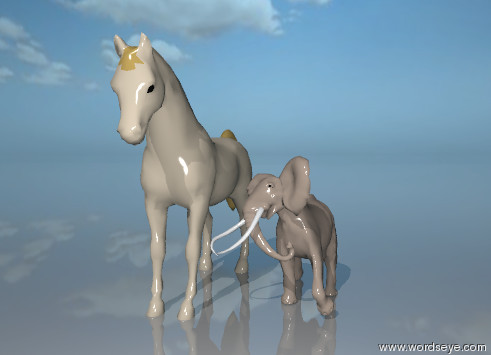 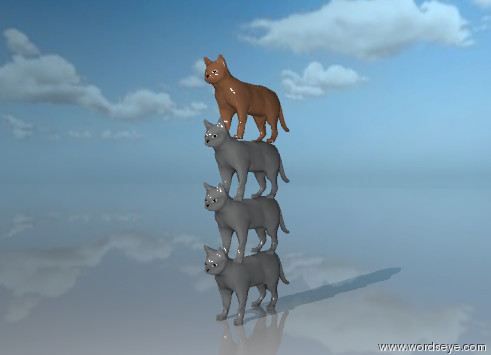 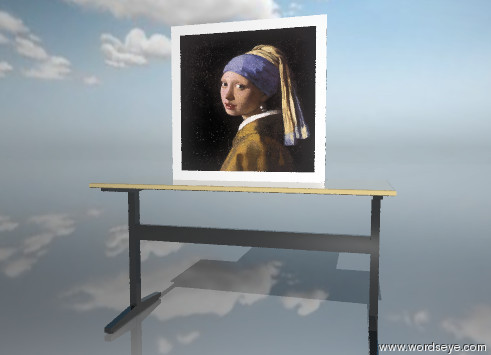 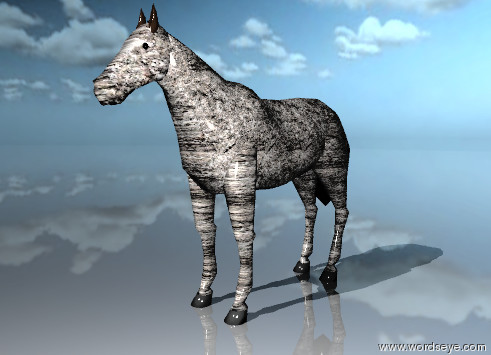 62
Using Mechanical Turk to acquire default locations and parts for the SBLR
Present Turkers with pictures of WordsEye 3D objects
They provide parts and default locations for that object
These locations and parts manually normalized to SBRL relations
CONTAINING, RESIDENCE, EMBEDDED-IN, HABITAT-OF, IN-SURFACE, NEXT-TO, ON-SURFACE, PART, REPRESENTING, SUBSTANCE-OF, TEMPORAL-LOCATION, UNDER, WEARING
Sample instances:
(:CONTAINING.R (:CONTAINER SCHOOLHOUSE.E) (:CONTENTS STUDENT.E)) 
 (:CONTAINING.R (:CONTAINER SCHOOLHOUSE.E) (:CONTENTS LOCKER.E)) 
 (:CONTAINING.R (:CONTAINER SCHOOLHOUSE.E) (:CONTENTS DESK.E)) 
 (:CONTAINING.R (:CONTAINER SCHOOLHOUSE.E) (:CONTENTS BLACKBOARD.E))
(HABITAT-OF.R (:habitat MOUNTAIN.E) (:inhabitant BUSH.E)) 
 (HABITAT-OF.R (:habitat MOUNTAIN.E) (:inhabitant BIRD.E)) 
 (HABITAT-OF.R (:habitat MOUNTAIN.E) (:inhabitant ANIMAL.E)) 
 (HABITAT-OF.R (:habitat MEADOW.E) (:inhabitant WILDFLOWER-PLANT.E)) 
 (HABITAT-OF.R (:habitat MEADOW.E) (:inhabitant WEED-PLANT.E)) 
 (HABITAT-OF.R (:habitat MEADOW.E) (:inhabitant GRAIN.E))
63
Using Mechanical Turk to acquire high/low level descriptions of existing scenes
Low-level: 
A man is using the telephone.The man is wearing a yellow vest.The man has blonde hair.The man has white skin.A white rodent is inside a cage.The cage is on a table.The phone is on the table.The cage has a handle.A safe is in the background of the room.#High-level:The man is a scientist working with white rodents.#High-level:The man is talking to another scientist.#High-level:The man feels guilt at imprisoning a white rodent.
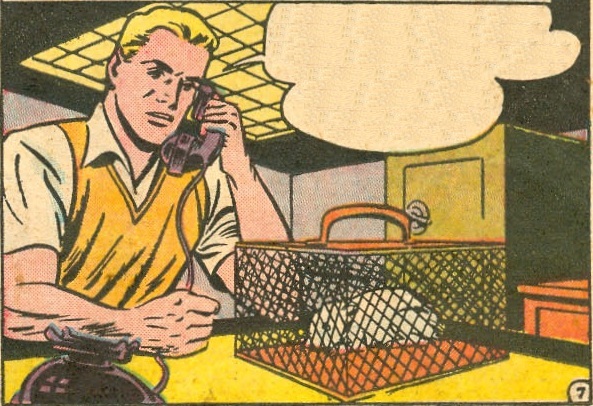 Acquire typical language (hi/low) for scenes
100 scenes, each described by 5 different Turkers
Phase 2: Use  these sentences for Turkers to do semantic role labeling (in progress)
64
Outline
Motivation and system overview
Background and functionality
Under the hood
Semantics on Objects
Lexical Semantics (WordNet and FrameNet)
Semantics on Scenes (SBLR - Scenario-Based Lexical Resource)
Computational flow
Applications
Education pilot at HEAF (Harlem Educational Activities Fund)
Conclusions
65
[Speaker Notes: Introducing the idea of lexical frames in mtt]
WordsEye: Computational flow (and resources)
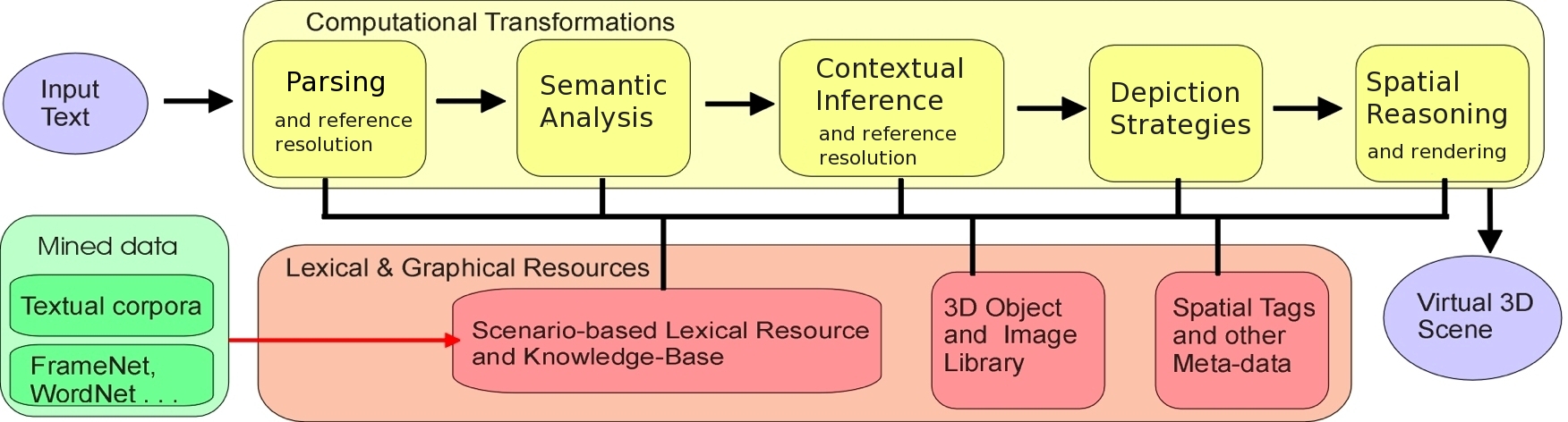 66
Example: Start with input text
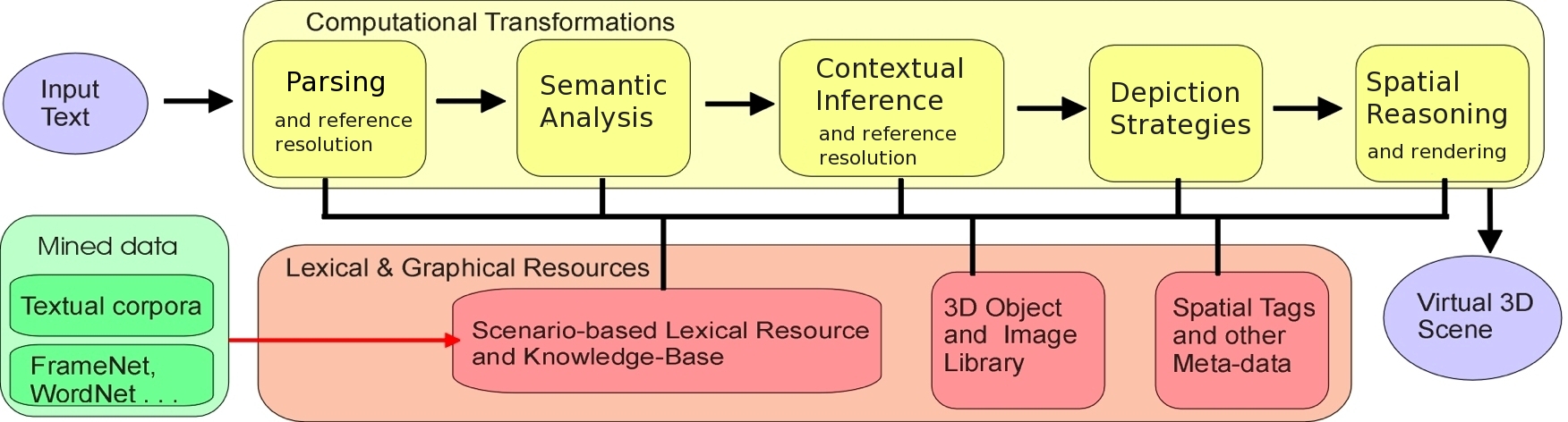 Example:
The truck chased the man down the road. 
The road is very long.
67
Parse into phrase structure
1a
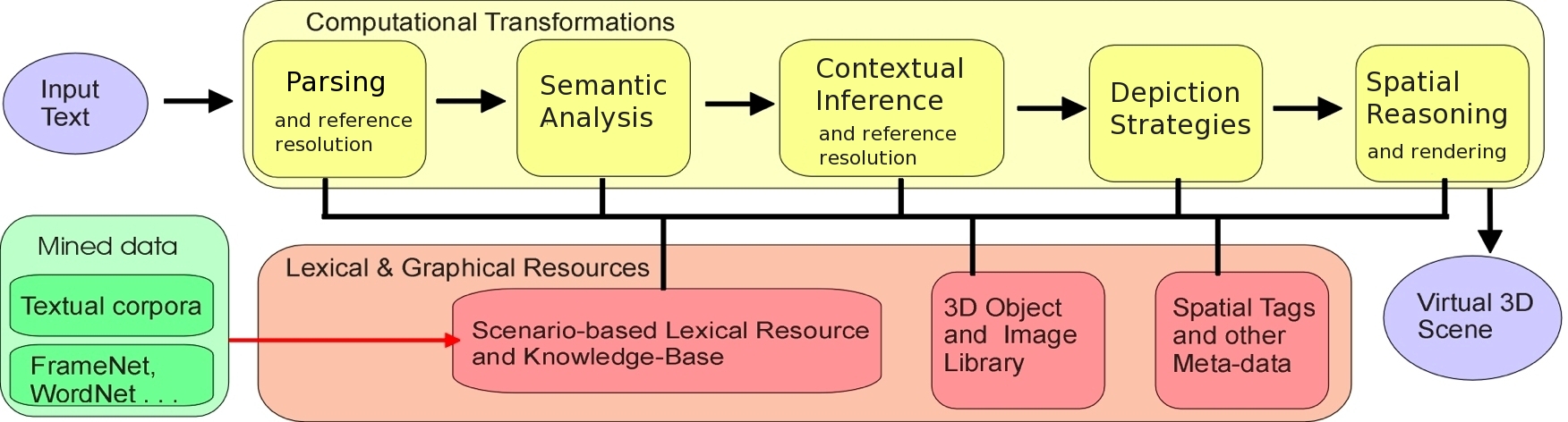 Output
Parse into phrase structure
Hand-crafted parser and  grammar
Will also use MICA parser for wider coverage
(SS
 (S (NP (DT "the") (NN "truck"))
  (VP (VBD "chased") (NP (DT "the") (NN "man"))
   (PREPP (IN2 (IN "down")) (NP (DT "the") (NN "road")))))
 (ENDPUNC "."))
(SS
 (S (NP (DT "the") (NN "road"))
  (VP (VBZ-BE "is") (PRED-ADJP (INT "very") (JJ "long"))))
 (ENDPUNC "."))
For input text:
The truck chased the man down the road. The road is very long.
68
Convert to dependency structure
1b
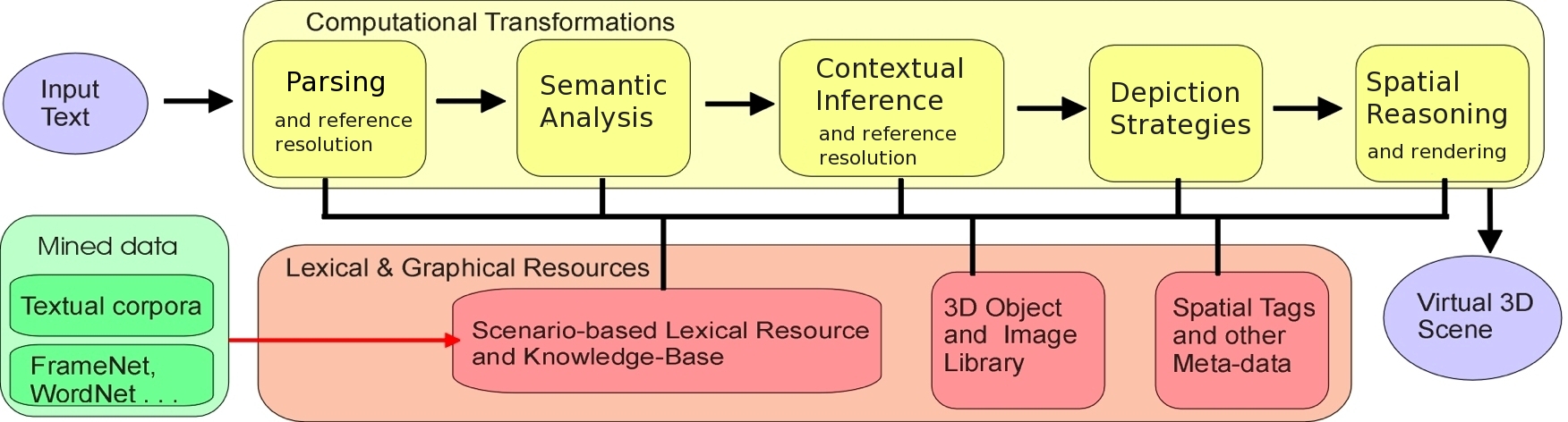 Output
Convert to dependency  links
((#<lex-3: "chase"> 
     (:SUBJECT #<lex-2: ”truck">)
     (:DIRECT-OBJECT #<lex-5: ”man">)
     (:DEP #<lex-6: "down">))
 (#<lex-6: "down"> 
     (:DEP #<lex-11: "road">))
 (#<lex-8: ”road"> 
     (:ATTRIBUTE-NEW #<lex-13: ”long">)))
Grammar contains head nodes and syntactic roles of constituents
69
Reference resolution
1c
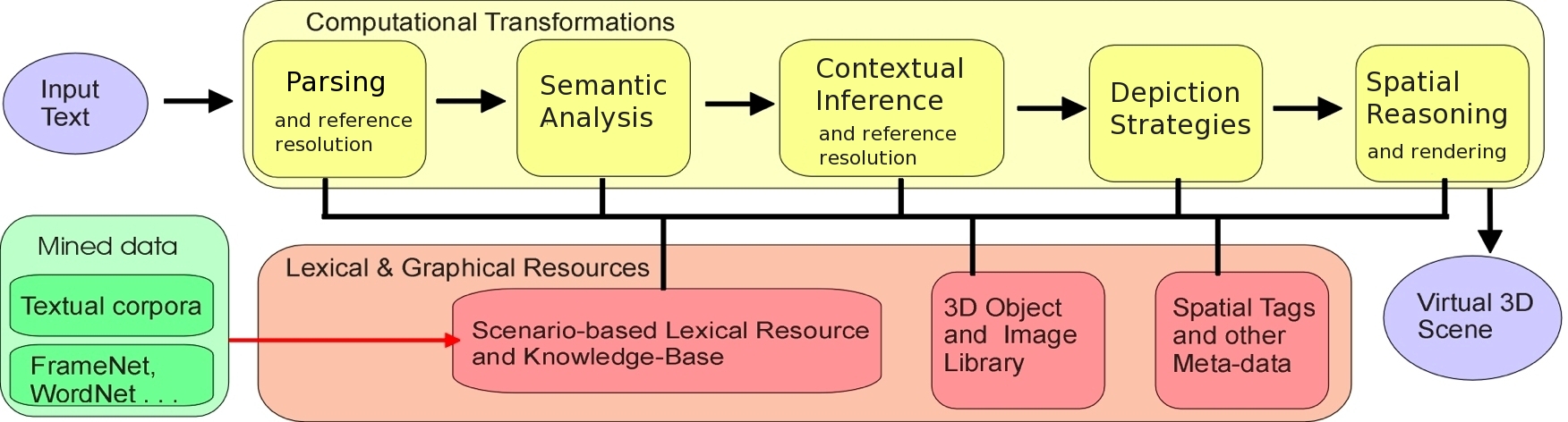 Output
Resolve lexical references
((#<lex-3: "chase"> 
     (:SUBJECT #<lex-2: ”truck">)
     (:DIRECT-OBJECT #<lex-5: ”man">)
   (  :DEP #<lex-6: "down">))
 (#<lex-6: "down"> 
     (:DEP #<lex-8: "road">))
 (#<lex-8: ”road"> 
     (:ATTRIBUTE-NEW #<lex-13: ”long">)))
Anaphora and other coreference
Use lexical and semantic features (gender, animacy, definiteness, hypernyms, etc)
Handle references to collections and their elements
70
Assign semantic roles
2
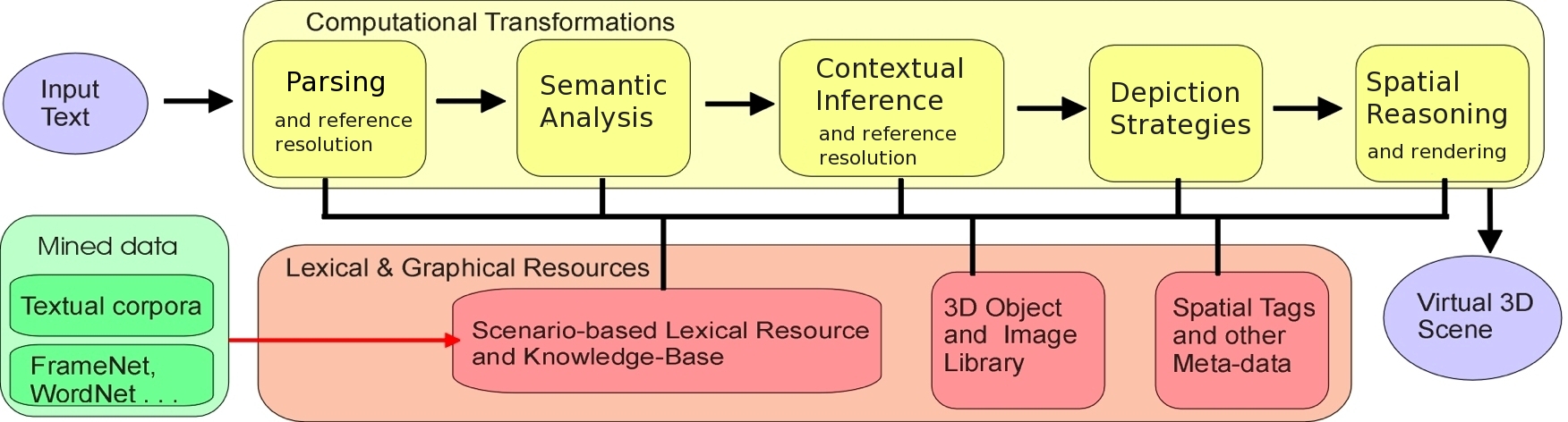 Output
Semantic analysis
Convert syntactic dependency links to semantic role links
Convert lexical items to semantic nodes (only shown for verb)
((#<lex-3: cotheme.chase.v> 
     (:THEME #<lex-2: ”truck">)
     (:COTHEME #<lex-5: ”man">)
     (:PATH #<lex-6: "down">))
 (#<lex-6: "down"> 
     (:DEP #<lex-8: "road">))
 (#<lex-8: ”road"> 
     (:ATTRIBUTE-NEW #<lex-13: ”long">)))
71
Infer context and other defaults
3
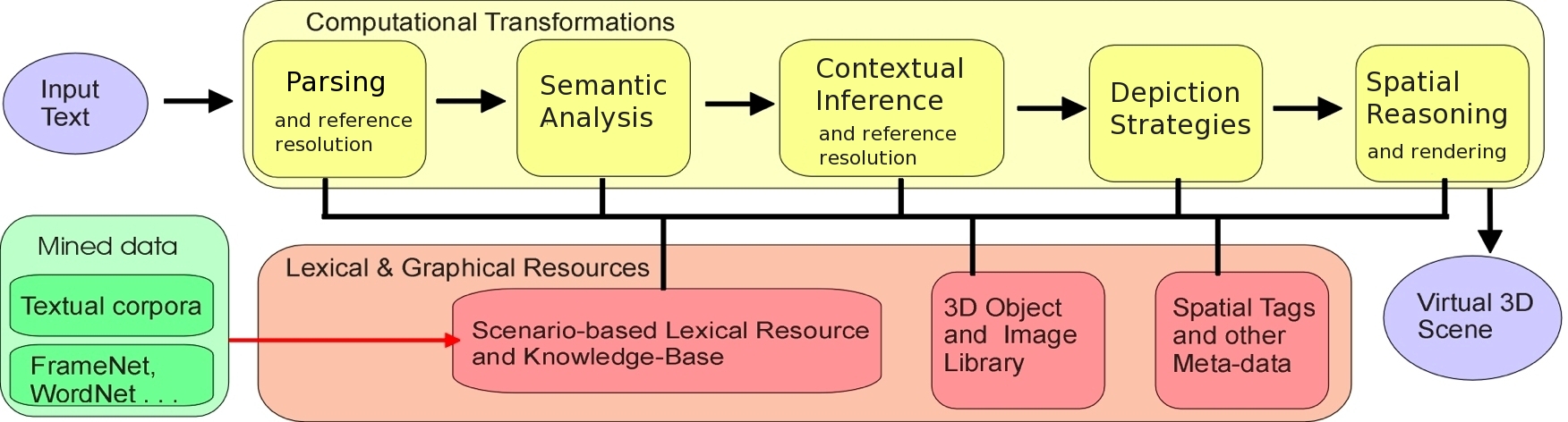 Output: add contextual objects and relations
Infer unstated context
Infer background setting. Currently just adding sky, sun, ground.
Infer default roles for actions. E.g. “he drove to the store” requires  vehicle (which is unstated). Not doing this yet.
[1] #<Ent-1 "obj-global_ground" [3D-OBJECT] >
[2] #<Ent-2 "sky" [3D-OBJECT] >
[3] #<Ent-4 "sun" [BACKGROUND-OBJECT] >
72
Convert semantics to graphical constraints
4
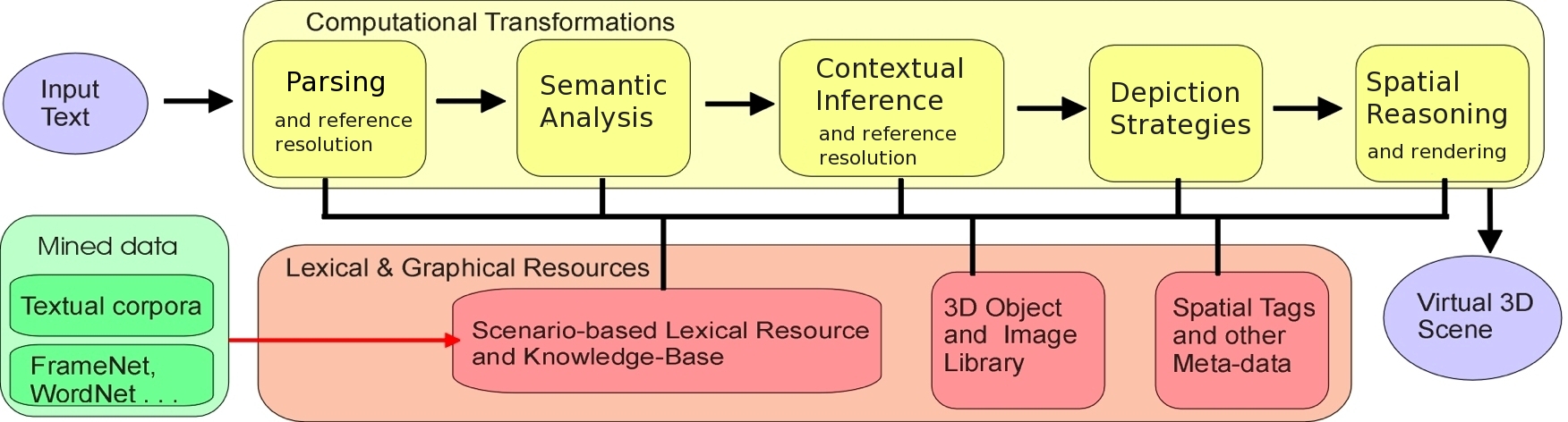 Output
Create scene-level semantics
SBLR vignettes map semantics to prototypical scene relations and primitive graphical relations
Assign actual 2D/3D objects to semantic nodes
Add default relations (e.g. objects on ground)
((#<lex-8: ”road">    (:ATTRIBUTE #<lex-13: ”long">))
 (#<Relation: IN-POSE>  (:OBJECT #<lex-5: "man">) (:POSE "running"))
 (#<Relation: ORIENTATION-WITH> 
     (:FIGURE #<lex-2: ”truck">)
     (:GROUND #<lex-8: "road">))
 (#<Relation: BEHIND> 
     (:FIGURE #<lex-2: ”truck">)
     (:GROUND #<lex-5: ”man">)
   (:REFERENCE-FRAME #<lex-8: "road">))
 (#<Relation: ON-HORIZONTAL-SURFACE> 
     (:FIGURE #<lex-5: "man">)
     (:GROUND #<lex-8: "road">))
 (#<Relation: ON-HORIZONTAL-SURFACE> 
     (:FIGURE #<lex-2: ”truck">)
     (:GROUND #<lex-8: "road">)))
73
Convert graphical constraints to rendered 3D scene
5
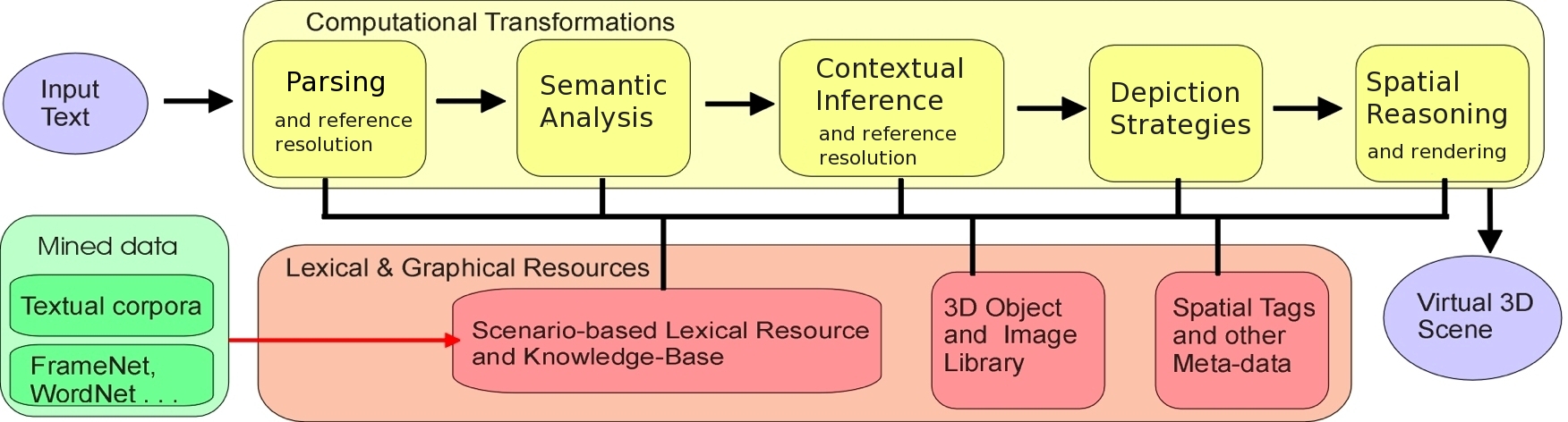 Final Output
Apply graphical constraints and render scene
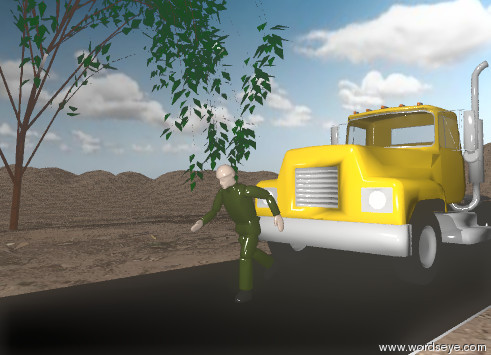 Resolve spatial relations using spatial tags and other knowledge about objects
Handle object vs global reference frame constraints
Preview inOpenGL
Raytrace in Radiance
74
Outline
Motivation and system overview
Background and functionality
Under the hood
Semantics on Objects
Lexical Semantics (WordNet and FrameNet)
Semantics on Scenes (SBLR - Scenario-Based Lexical Resource)
Computational flow
Applications
Education pilot at HEAF (Harlem Educational Activities Fund)
Conclusions
75
[Speaker Notes: Introducing the idea of lexical frames in mtt]
Applications
Education: Pilot study in Harlem summer school
Graphics authoring and online social media
Speed enables social interaction with pictures and promotes “visual banter”. Many examples in WordsEye gallery
3D games: (e.g. WordsEye adventure game to construct environment as part of the gameplay)
Most 3D game content is painstakingly designed by 3D artists
Newer trend toward malleable environments and interfaces
Variable graphical elements: Spore
Spoken language interfaces (Tom Clancy’s End War) 
Scribblenauts: textual input/words invoke graphical objects
76
Application: Use in education to help improve literacy skills
Used with fourteen 6th graders at HEAF (Harlem Educational Activities Fund)
Five once-a-week 90 minute sessions
Students made storyboards for scenes in Animal Farm and Aesop’s Fables
System helped imagine and visualize stories
Made scenes with their own 3D faces. They enjoyed putting each other in scenes, leading to social interaction and motivation.
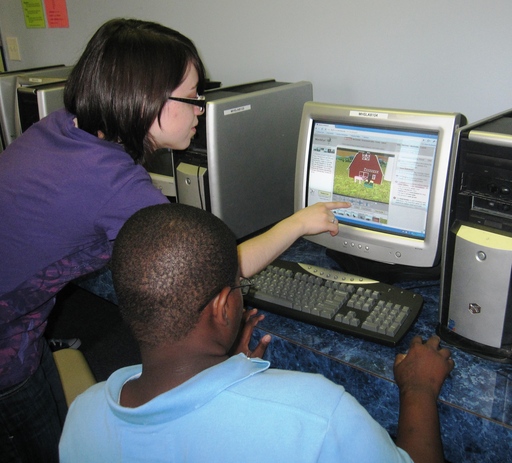 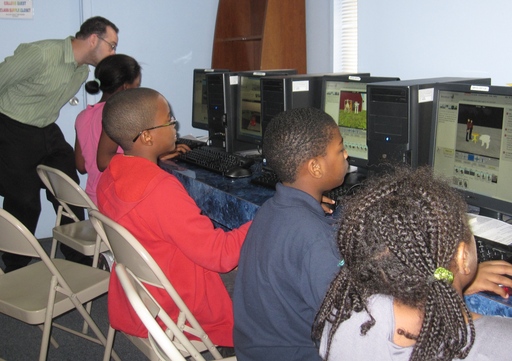 77
Pre- post- test results
Evaluated by three independent qualified judges
Using the evaluation instrument, each scorer assigned a score 1 (Strongly Disagree) through 5 (Strongly Agree) for each of the 8 questions about character and the students’ story descriptions.
The results showed a statistically significant difference in the growth scores between Group 1 and Group 2. We can conclude that WordsEye had a positive impact on the literacy skills of Group 1 (treatment)—specifically in regard to writing and literary response.
78
HEAF pictures from Aesop’s Fables and Animal Farm
The pig is running away.
Humans facing the pigs in cards
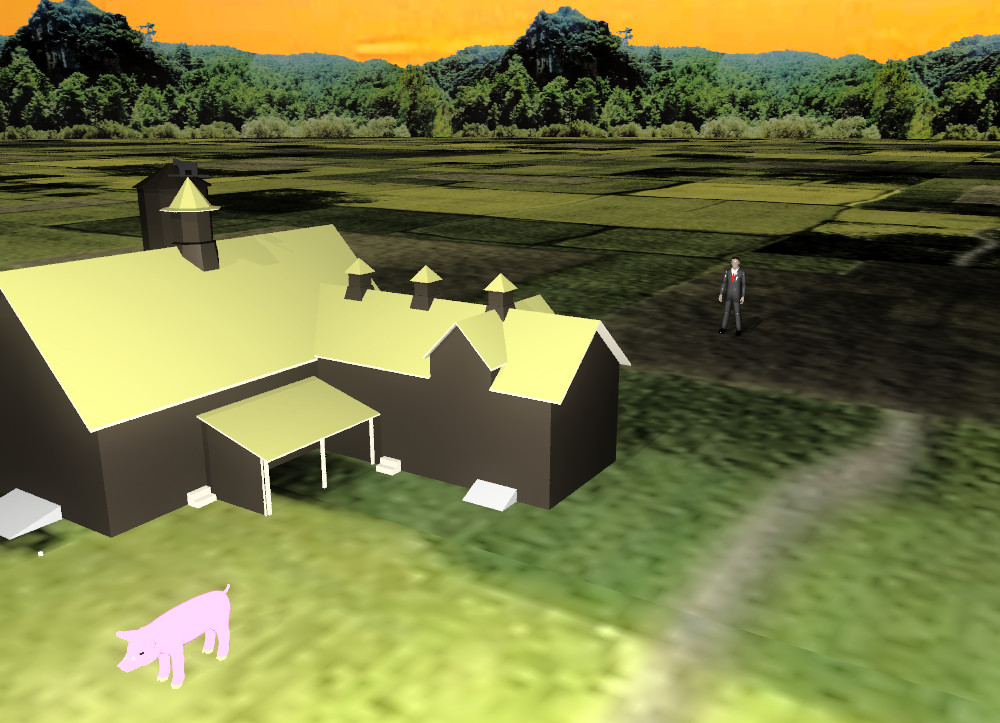 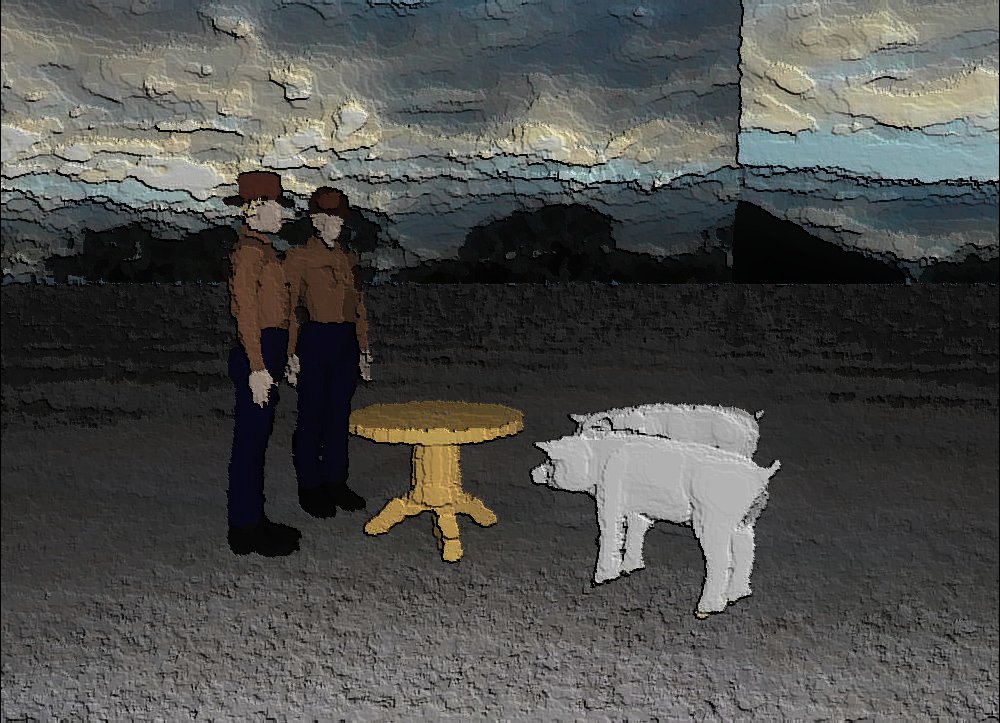 Alfred Simmonds: Horse Slaughterer
Tortoise and the Hare
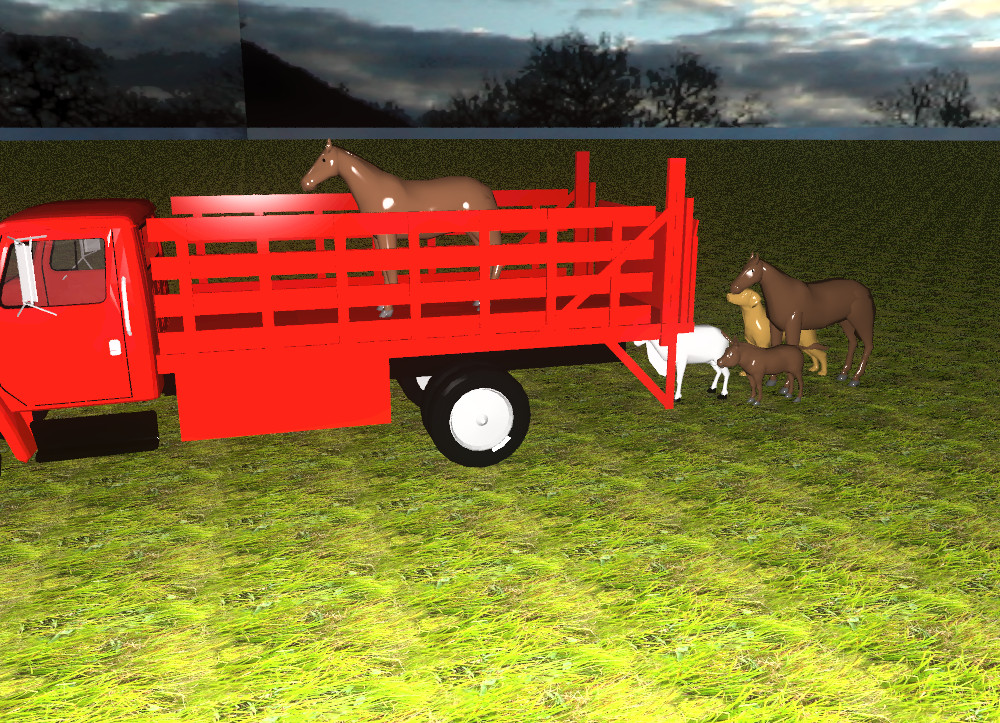 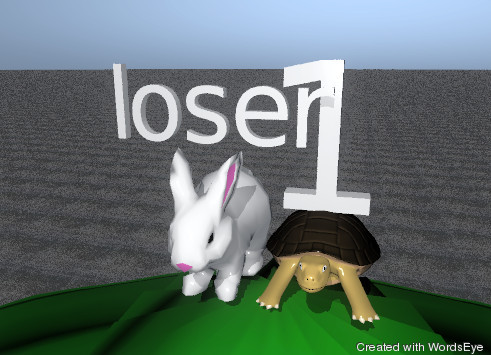 79
Outline
Motivation and system overview
Background and functionality
Under the hood
Semantics on Objects
Lexical Semantics (WordNet and FrameNet)
Semantics on Scenes (SBLR - Scenario-Based Lexical Resource)
Computational flow
Applications
Education pilot at HEAF (Harlem Educational Activities Fund)
Conclusions
80
[Speaker Notes: Introducing the idea of lexical frames in mtt]
Conclusion
Object semantics, lexical semantics and real-world knowledge can be used to support visualization of natural language.
We are acquiring this knowledge through Mechanical Turk, existing resources, and other means.
Also working to infer emotion for different actions. Eg. “John threatened Bill”  Bill is scared, John is angry
Language-generated scenes have application in education and have shown in a pilot study in a Harlem school to improve literacy skills.
Other potential applications in gaming and online social media
System online at:
http://lucky.cs.columbia.edu:2001  (research system)
www.wordseye.com  (old system)
81
Thank You
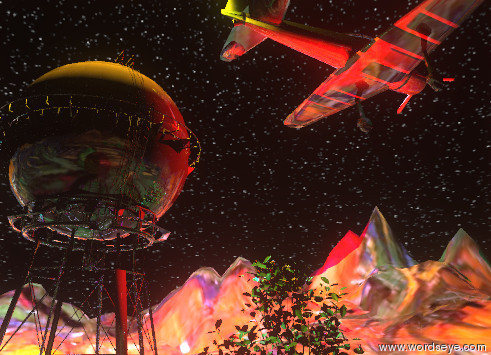 Bob Coyne (coyne@cs.columbia.edu)
Julia Hirschberg, Owen Rambow, Richard Sproat,, Daniel Bauer,
Margit Bowler, Kenny Harvey, Masoud Rouhizadeh, Cecilia Schudel
http://lucky.cs.columbia.edu:2001  (research system)
www.wordseye.com  (old system)
82
This work was supported in part by the NSF IIS- 0904361